Workforce System Alignment:Promising Practices for State & Local Boards
April 25th, 2025
Safal Partners © 2025
Welcome and Agenda
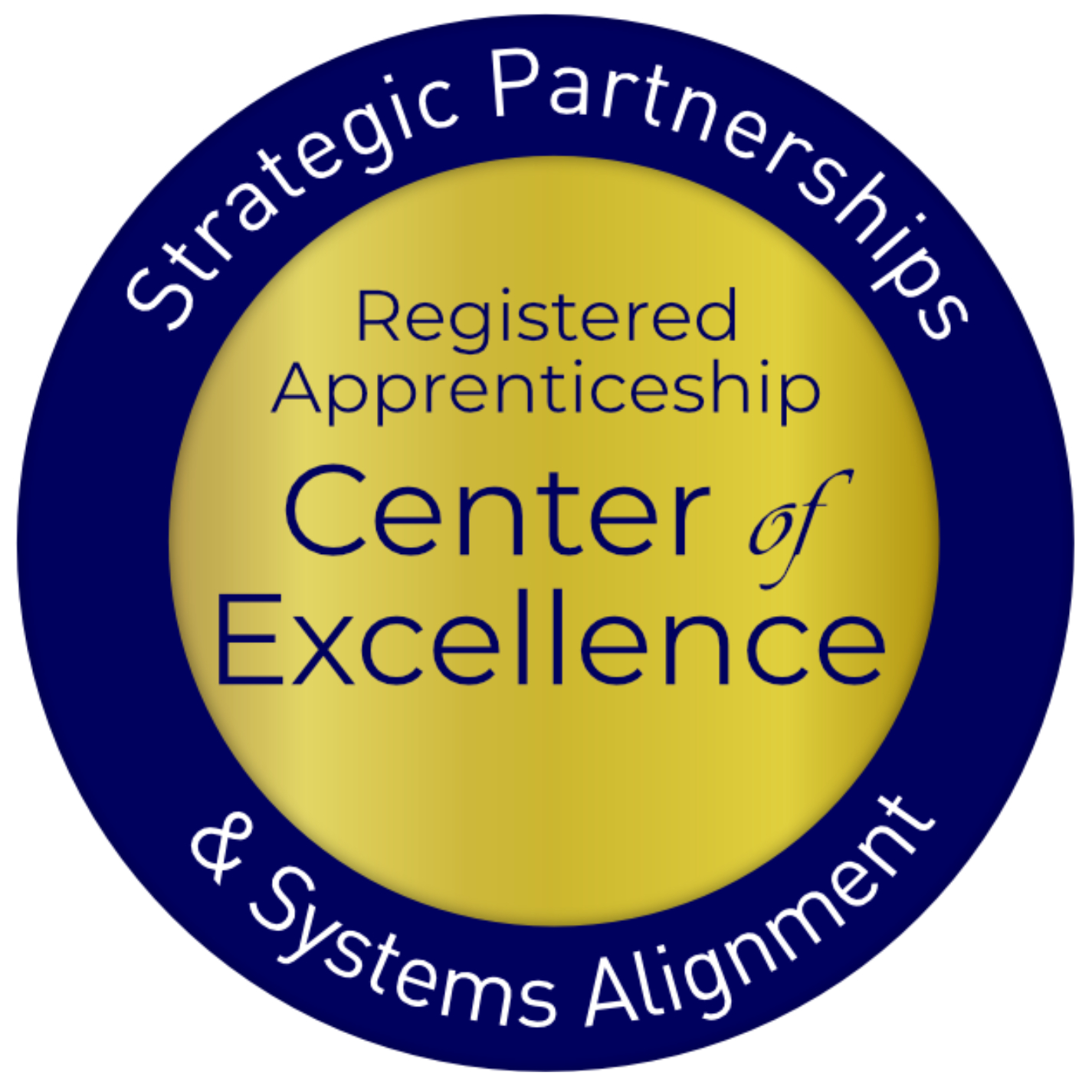 Center of Excellence Overview
Understanding the Field
WIOA State Plans & 7 Levels of Alignment
Knowledge Gaps & Registered Apprenticeship
Florida’s Apprenticeship Expansion Efforts
Maryland’s Apprenticeship Expansion Efforts
Safal Partners © 2025
Center of Excellence Overview
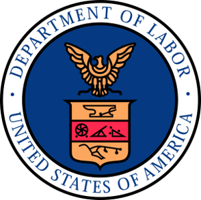 U.S. DOL initiative to increase systems alignment across apprenticeship, education, and workforce
Led by Safal Partners; 5 national partners
We provide no-cost services including:
Monthly webinars
Quarterly virtual office hours
Individual compliance assistance and services
Online resources (desk aids, guides, frameworks, etc.)
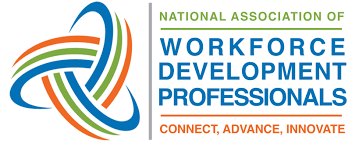 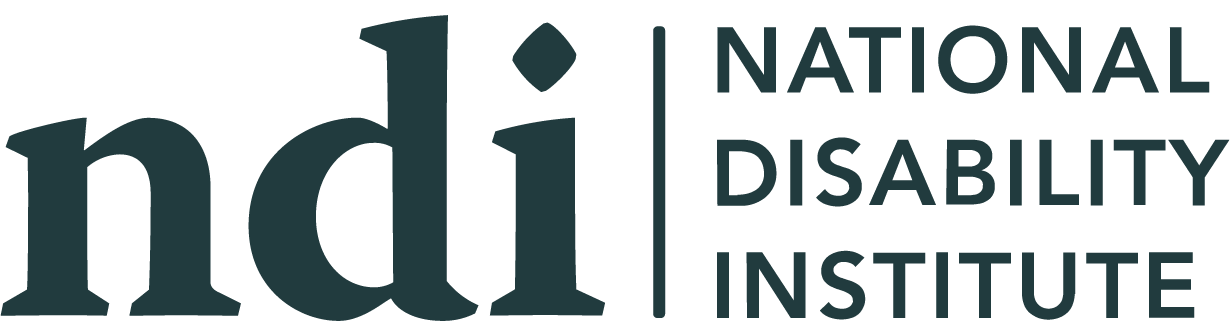 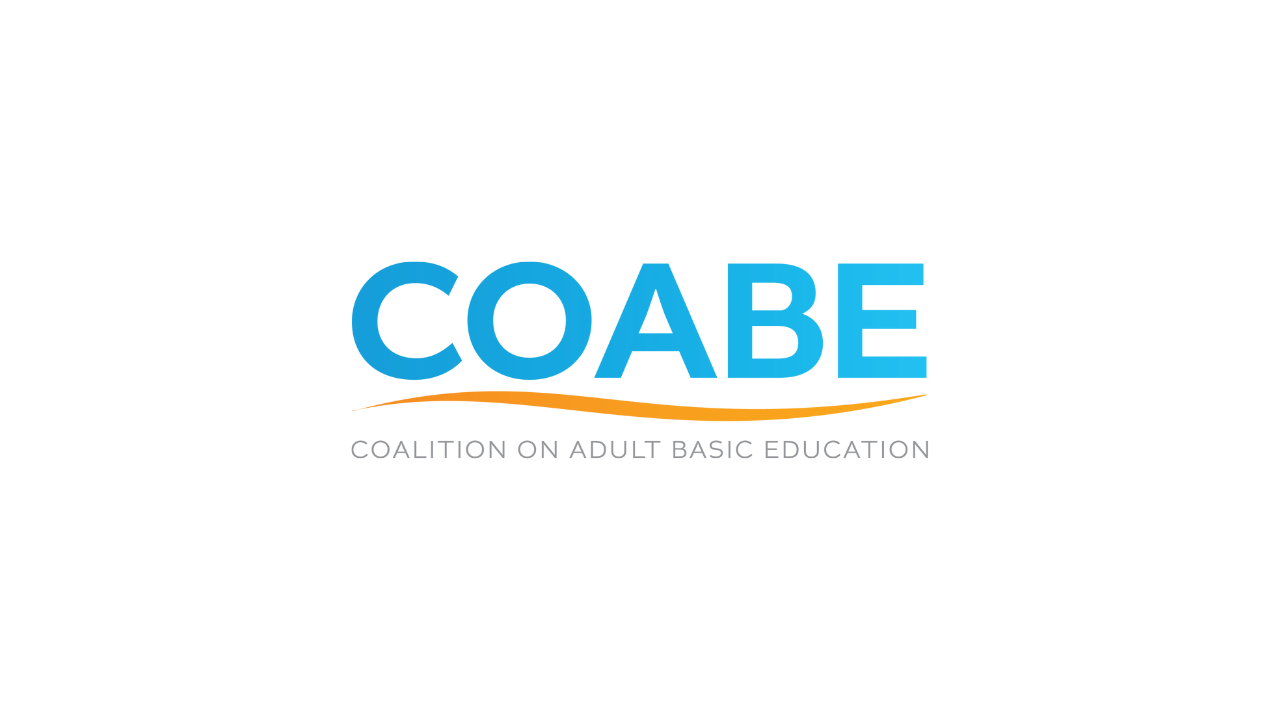 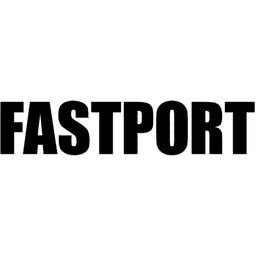 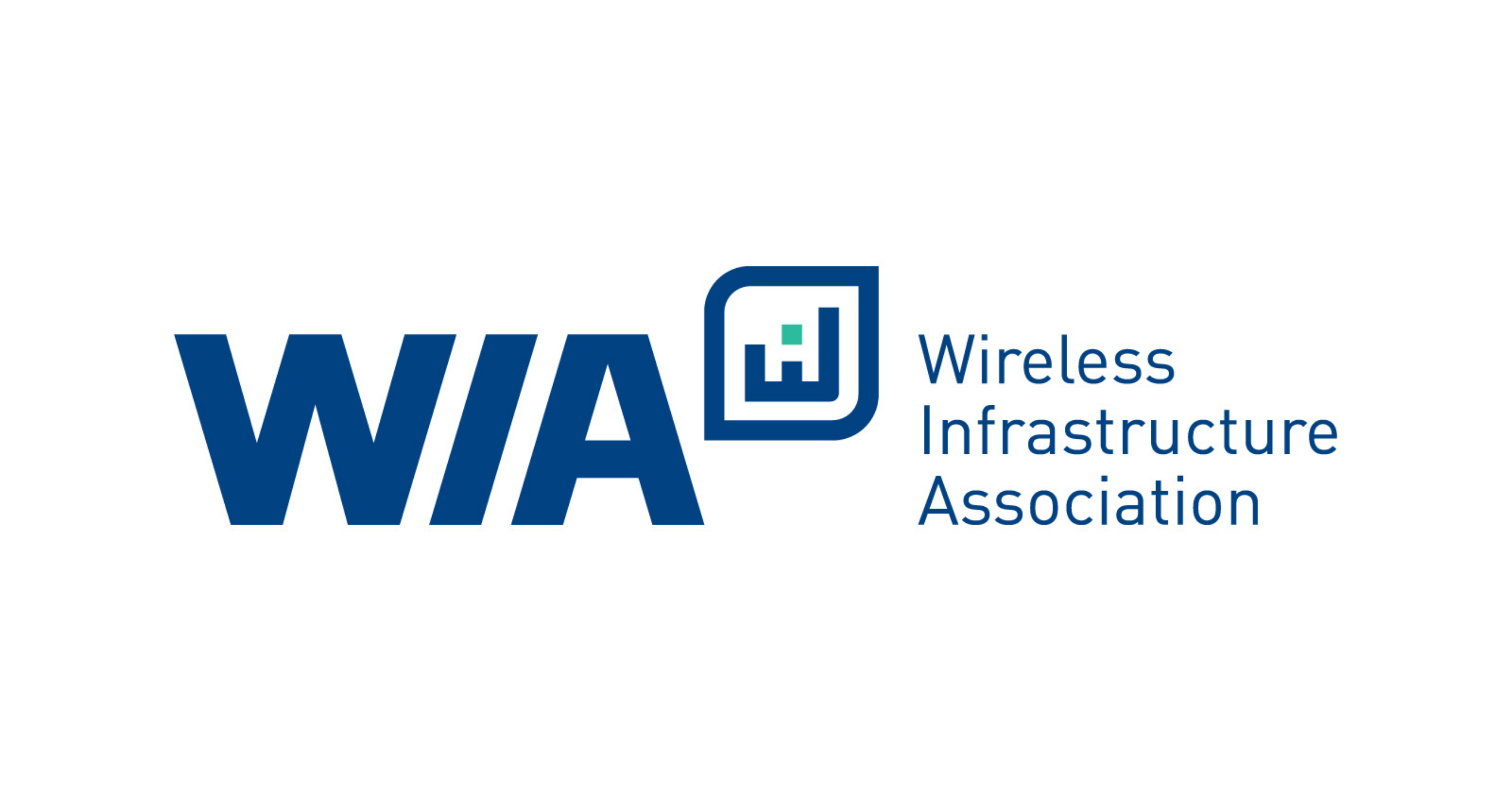 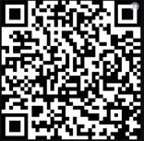 Visit our website, request assistance
Safal Partners © 2025
Presenter
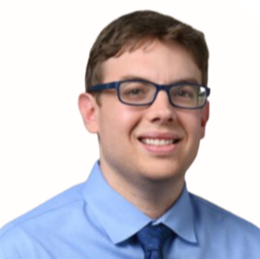 Alan Dodkowitz
Senior Subject Matter Expert
Safal Partners
Safal Partners © 2025
Quick Pulse Poll
Are you a….
Workforce Board Staff
Service Provider Staff
Educational Partner
Vocational Rehabilitation Partner
Employer
Board Member
Registered Apprenticeship Staff
Other
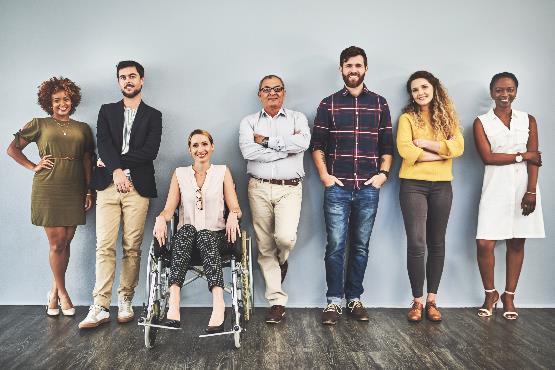 Safal Partners © 2025
Assessing Your RA Knowledge
Basic
I know what it means, but I don’t know how to utilize it and don’t have significant experience with it.
Intermediate 
I understand RA, I’ve had experience with RA in some capacity, and I feel comfortable educating internal and external stakeholders about it.
Expert
I have extensive knowledge and relevant experience developing and implementing programs and standards, recruiting apprentices, and convening stakeholders.
Safal Partners © 2025
First: Understanding the Field
Deep dive into system understanding of RA
Multiple methodologies: data analysis, interviews, partner surveys, working groups, TA participant feedback, literature review
First analysis of national, state WIOA/RA co-enrollment data
First analysis of WIOA State Unified and Combined Plans for RA 
First national assessment, "Workforce System RA Baseline Knowledge Assessment Report"
First national assessment of Title II RA engagement, “Expanding RA through WIOA Title I and Title II Partnerships Report”
First landscape scan, analysis of Apprenticeship Networks across the US
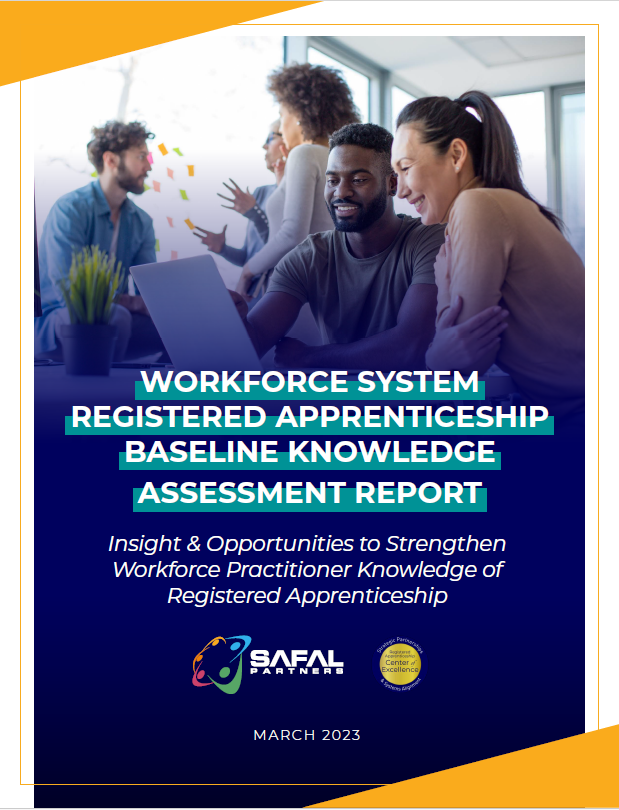 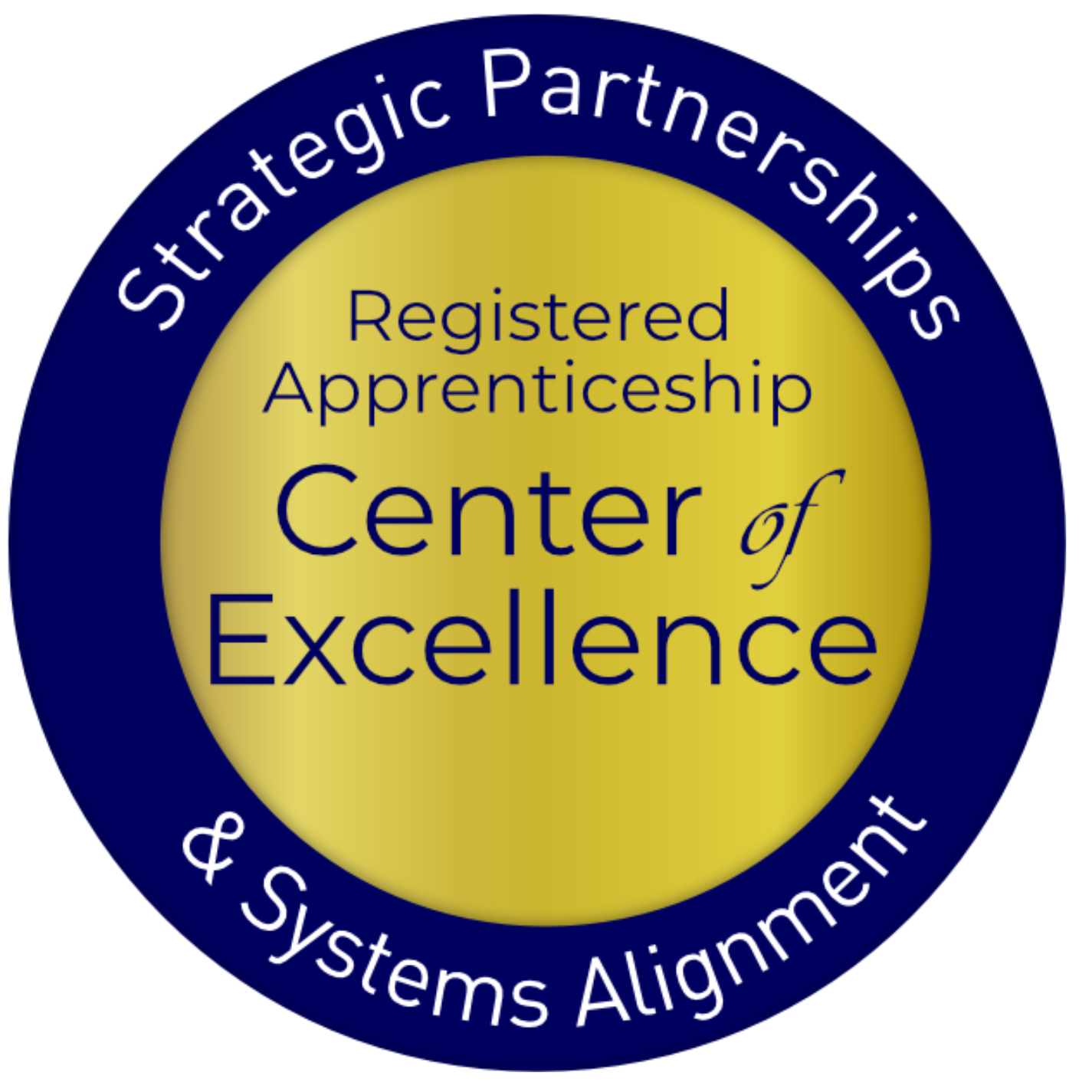 Safal Partners © 2025
Re-thinking Assumptions
Workforce system stakeholders aren't as engaged in or strategically planning for RA inclusion as initially thought. 

Misalignment seen across multiple areas:
State planning to local implementation
WIOA funding utilization to policy development …and more
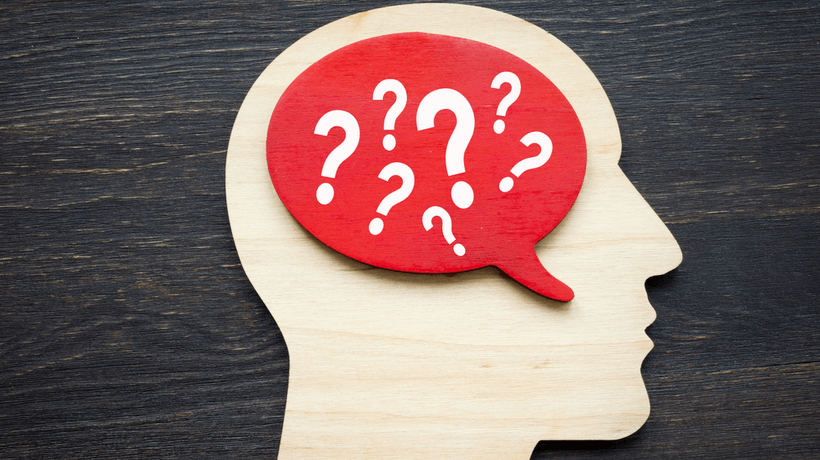 Safal Partners © 2025
WIOA State Plans: 7 Indicators of Alignment
Apprenticeship mentioned as workforce strategy
Plans to apply for/utilize federal grants to expand apprenticeship
Apprenticeship articulated specifically in strategies to meet State Plan vision
State level apprenticeship work group or committee to State Workforce Board
Specialist expertise embedded into the American Job Centers
State-level initiative for RA expansion (i.e. investment of additional resources, statutes to incentivize/scale RA programs)
Specific objectives, goals for increased # of apprentices or RA programs
Safal Partners © 2025
Support at Top, Dropoff in Planning
Safal Partners © 2025
2020 State WIOA Plan RA Leaders
While no state or territory had all seven indicators of RA alignment in their Unified or Combined Plan, 15 had four or more indicators
Six (6) Indicators
Four (4) Indicators
Five (5) Indicators:
Pennsylvania
Texas
US Territories
American Samoa
District of Columbia
Guam
Arizona 
Illinois 
Iowa 
Kentucky 
Nevada  
New Mexico 
Oklahoma
Alaska 
Arkansas 
Connecticut 
Florida 
Idaho 
Kansas 
Maine 
Missouri 
New York 
Wisconsin
Low Utilization Due to Several Factors
Workforce boards, Title I providers cited:
Other state and local priorities
Lack of RA knowledge
Few/no strategic relationships with RA system
Priority of meeting WIOA performance metrics
View of WIOA as "last dollar in" for RA given administrative burden versus fewer restrictions with non-WIOA $$
Lack of consistent, accessible, modularized training – i.e. Workforce System does not have a catalog / familiarity with the RA Academy
Separate data systems
Some LWDBs don’t see themselves as "conveners” of local industry
Safal Partners © 2025
Knowledge Gap: Connecting Systems
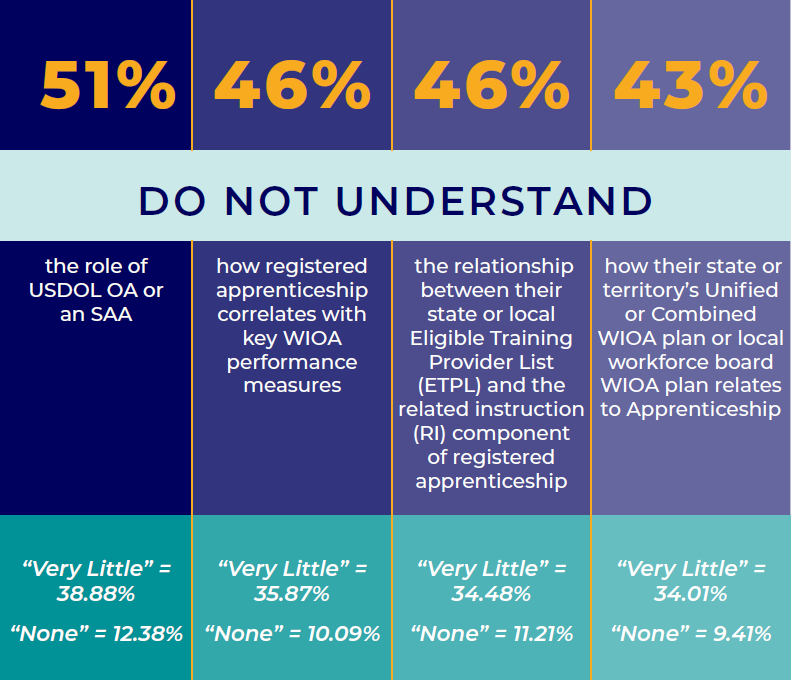 Knowledge Gap: How RA Works
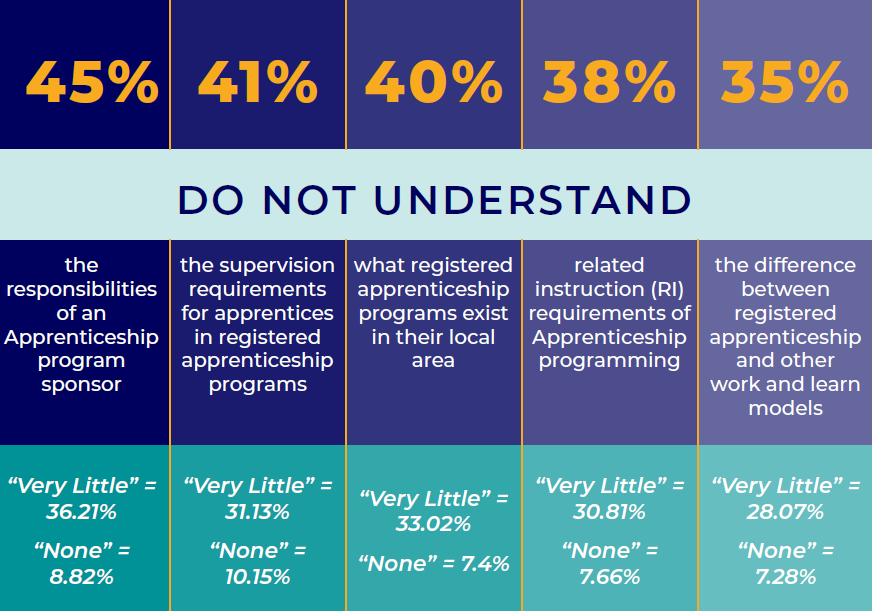 Knowledge Gap: Funding
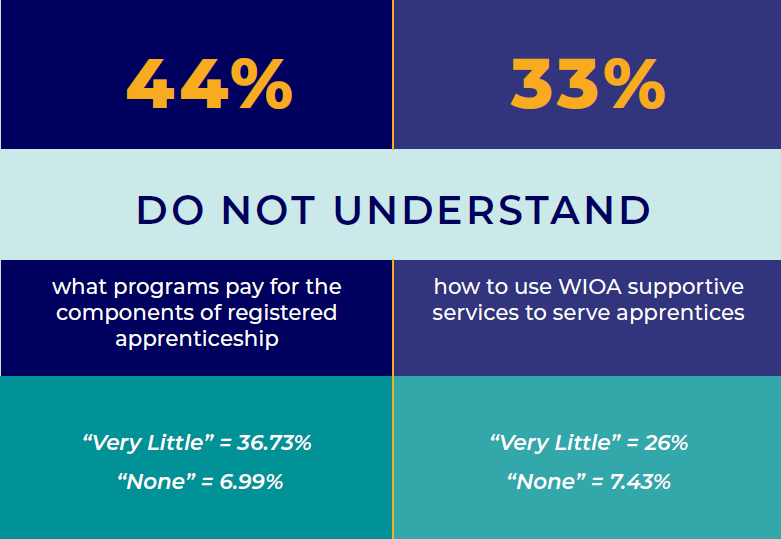 Knowledge Gap: Communication
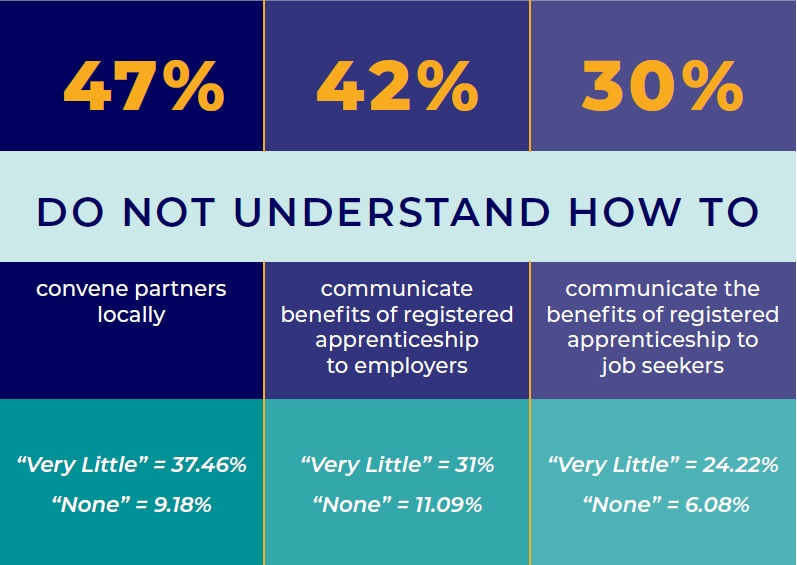 Field-Informed TA: Creating New Tools
Creating cross-system, responsive TA and training to drive outcomes. Products include:
First national ATR/BSR training (5-part series, capstone)
First series of WIOA State Planning webinars on RA inclusion 
First Adult Education / IET Pre-Apprenticeship RA Framework
First state level CTE RA Bootcamp, replicable model
First Intermediary Assessment tool to assist states in RA expansion
First WIOA/RA Co-Enrollment Dashboard
Safal Partners © 2025
State Progress: Interest, Investments
Provided intensive TA, customized tools at request of 12 states on wide range of alignment topics including: 
Cross-system collaboration 
WIOA funding uses for RA, supportive services
WIOA State Plan development
Braiding funding
High school youth apprenticeship/CTE alignment
Pre-apprenticeship 
AJC case manager/BSR training
Increase in state-level support for RA expansion
28 states have enacted RA-supportive legislation in ‘23, ‘24
Employer incentives and tax credits – drive employer demand
Grant programs – LWDBs will seek $$ over/in addition to WIOA
Restructuring governance: RA and Workforce Systems alignment/consolidation (i.e. Virginia, Iowa, Vermont)
Safal Partners © 2025
Field Needs, Responds to Centers’ TA
Data shows .03% national WIOA/RA 
co-enrollment rate….

242% increase in WIOA/RA 
co-enrollment in targeted states served by Center
Have produced 82 webinars with 5,000+ attendees….

95% participants “strongly agreed” TA was of high value and planned to implement
Initial goal of 200 partners in system alignment….

3,000 organizations have committed to developing new strategic RA partnerships
Safal Partners © 2025
Presenters
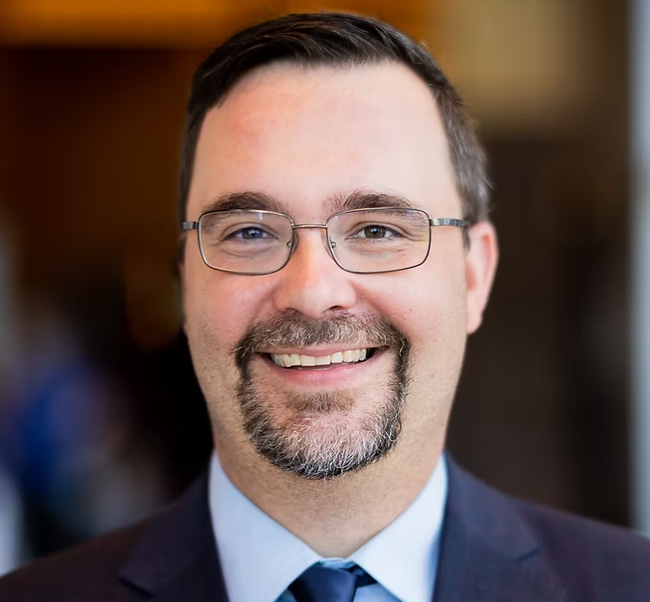 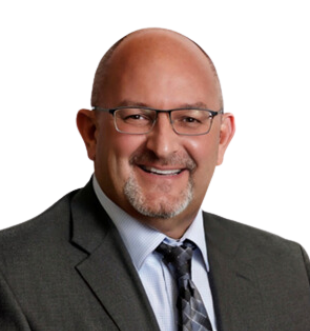 James Disbro
Brandon Butler
Senior Director, Regional Alignment & Programs DevelopmentCareerSource Suncoast
Executive Director,Maryland Workforce Association
Safal Partners © 2025
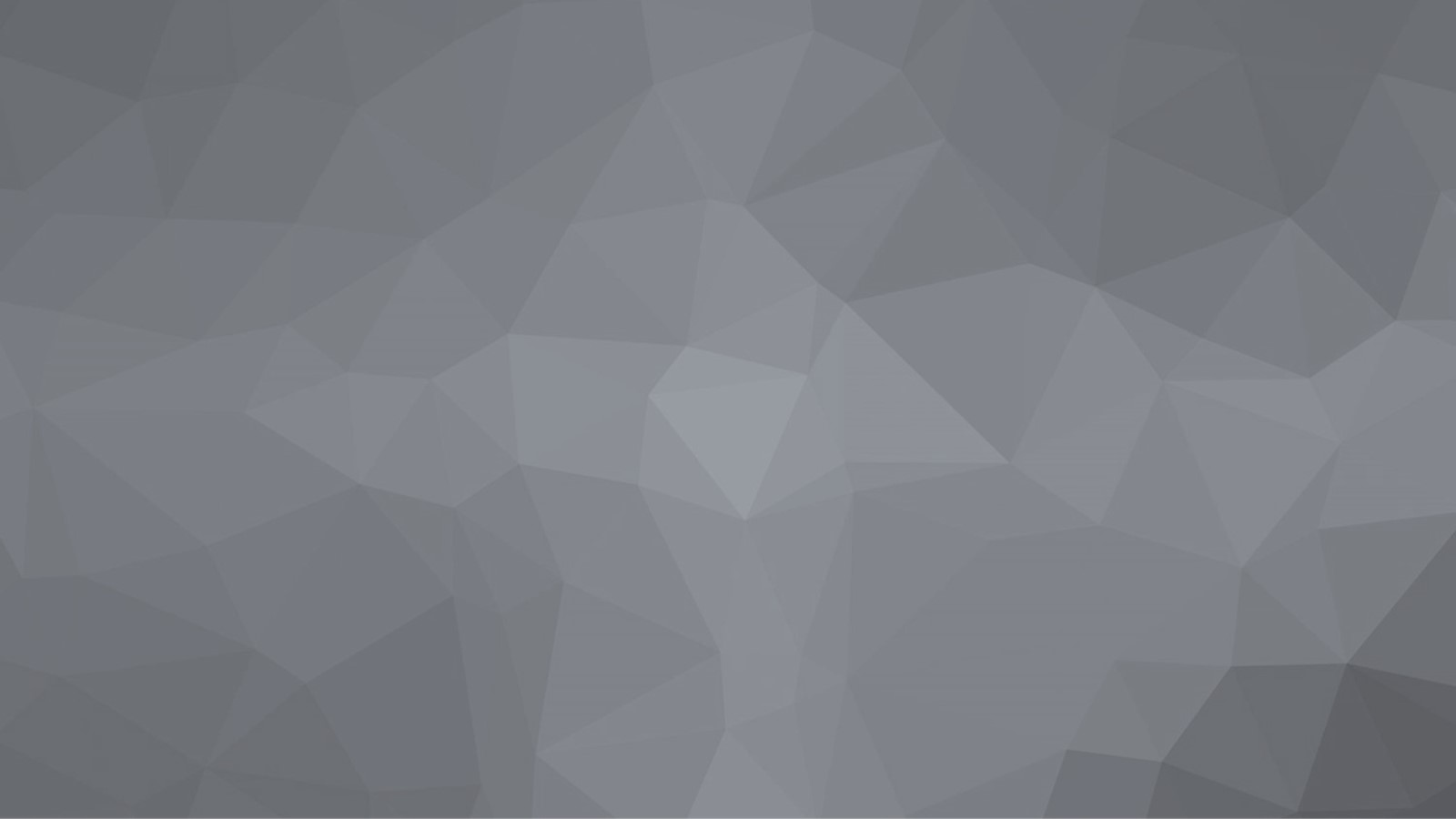 Cultivating an Environment for 
Registered Apprenticeship  Growth
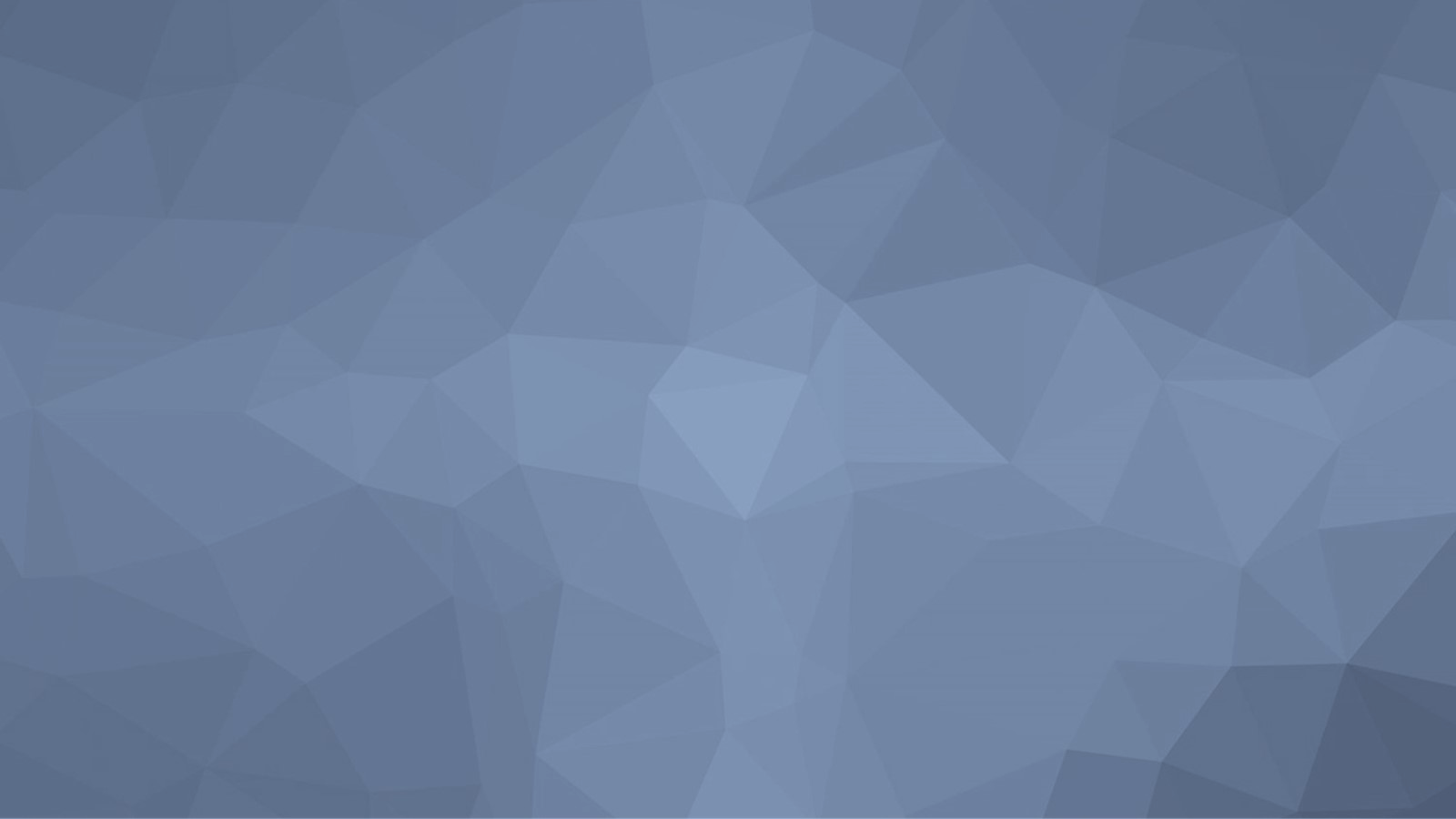 James Disbro
James Disbro
Senior Director, Regional Alignment & Programs Development
CareerSource Suncoast, Sarasota Florida
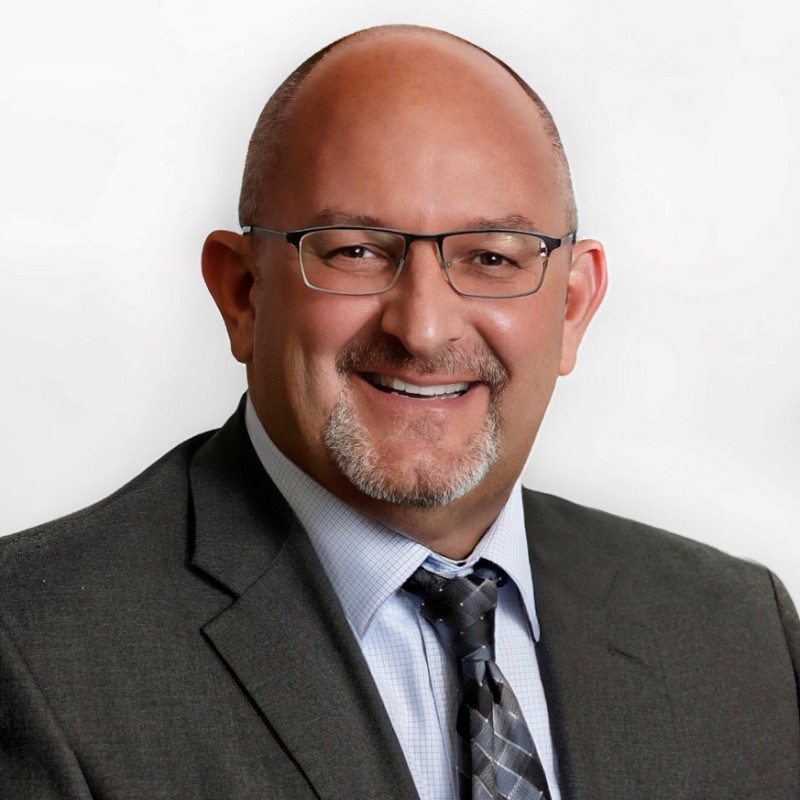 James has held senior leadership roles at three of Florida’s Local Workforce Development Boards affording him a perspective that includes medium to large workforce service delivery models. He is highly endorsed as someone knowledgeable in Workforce Development. 

In his current role, James works collaboratively with internal and external partners ensuring proper alignment, service design, implementation, and regional continuity. In addition, he directs CSS data and reporting analysis, apprenticeship efforts, and special projects/grants.
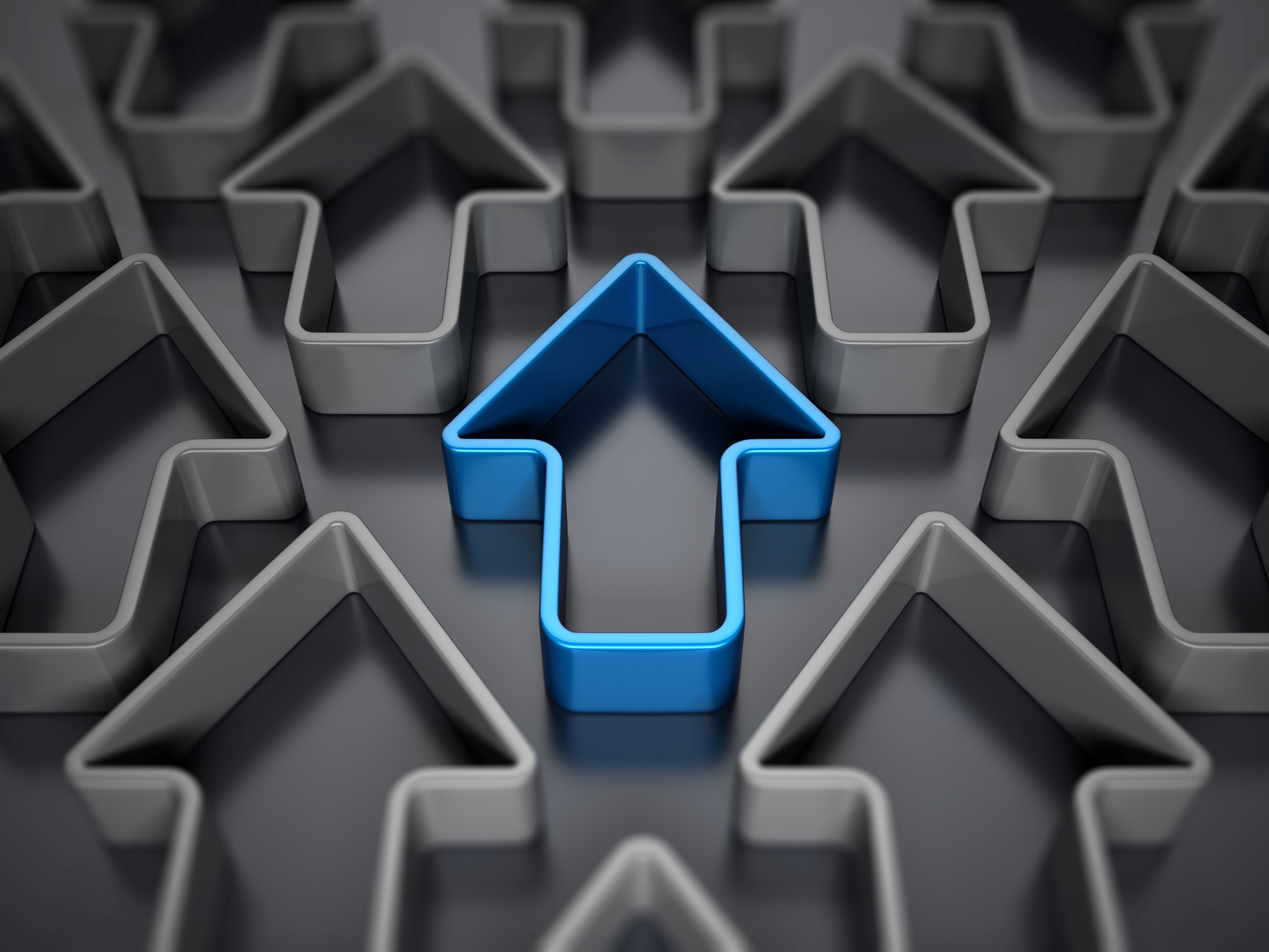 Florida’s Apprenticeship Expansion Efforts
CareerSource Florida & The Florida Department of Commerce
State Policy - Governor Executive Order 19-24 
Florida's goal is to be #1 in Workforce Education by 2030
Funds Apprenticeship Navigators at all 21of Florida’s LWDBs
Apprentice Florida website: ApprenticeFlorida.com
Florida Department of Education (FLDOE)
Florida is a State Apprenticeship Agency (SAA): supported by nine (9)  regional Apprenticeship Training Representatives
Pathways to Career Opportunities Grants (PCOG)
Since 2019, PCOGs have totaled more than $43M
The grant funds are to establish new, or expand existing registered apprenticeship or pre-apprenticeship programs
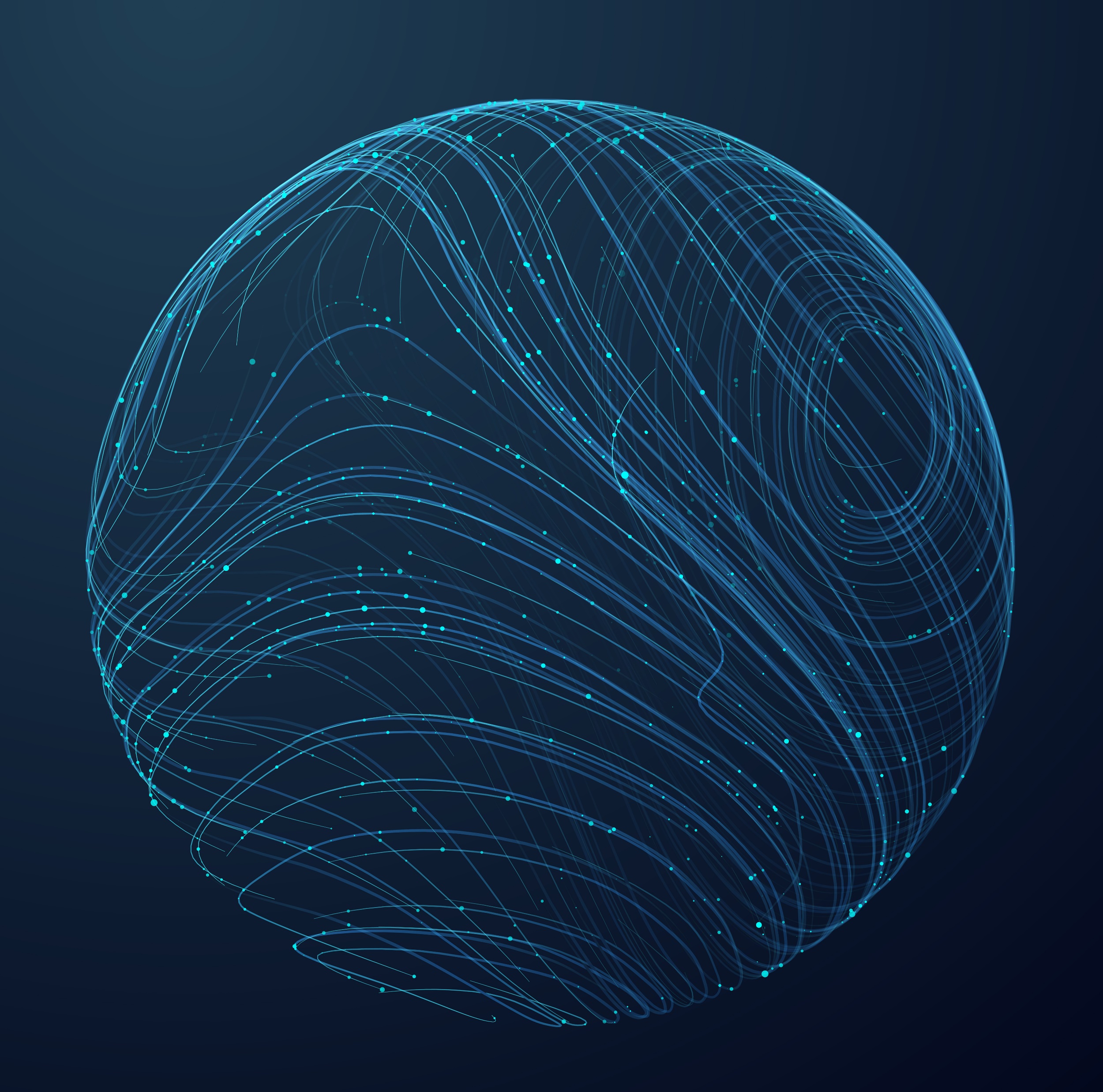 21% increase in the number of new apprentices from PY23/24 – 22,444 active apprentices/pre-apprentices
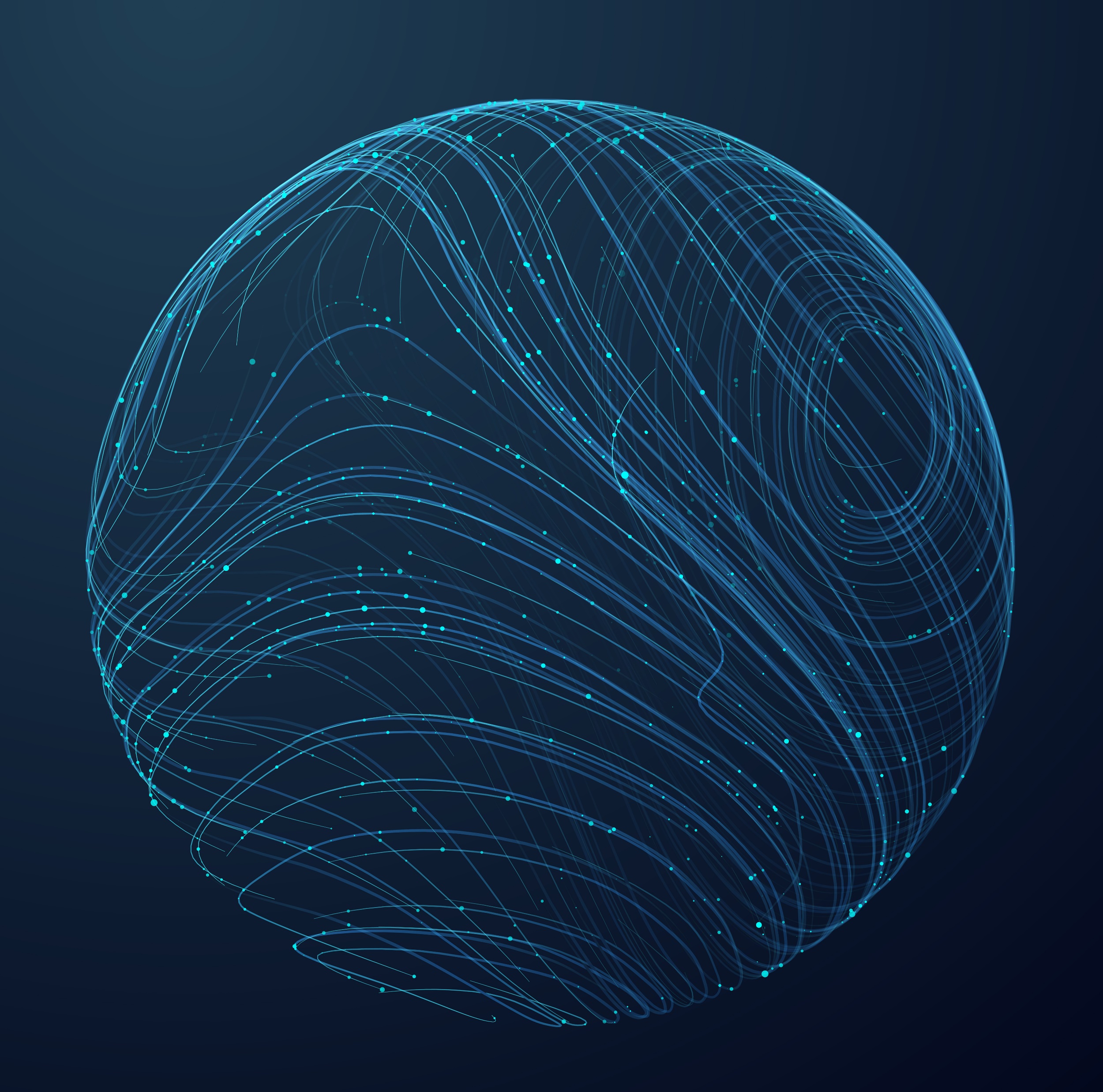 32 new registered apprenticeship programs, for a total of 129 active apprenticeship programs
Florida’s Apprenticeship Expansion Results (PY23/24)
11 new registered pre-apprenticeship programs, for a total of 68 active
2,167 apprentices completed their program, with an increase of 32 additional apprentices over last year
Apprentices who completed their RAPs earned an average exit wage of $27.81 per hour ($57,837 annually), a $4,376 increase from the previous year
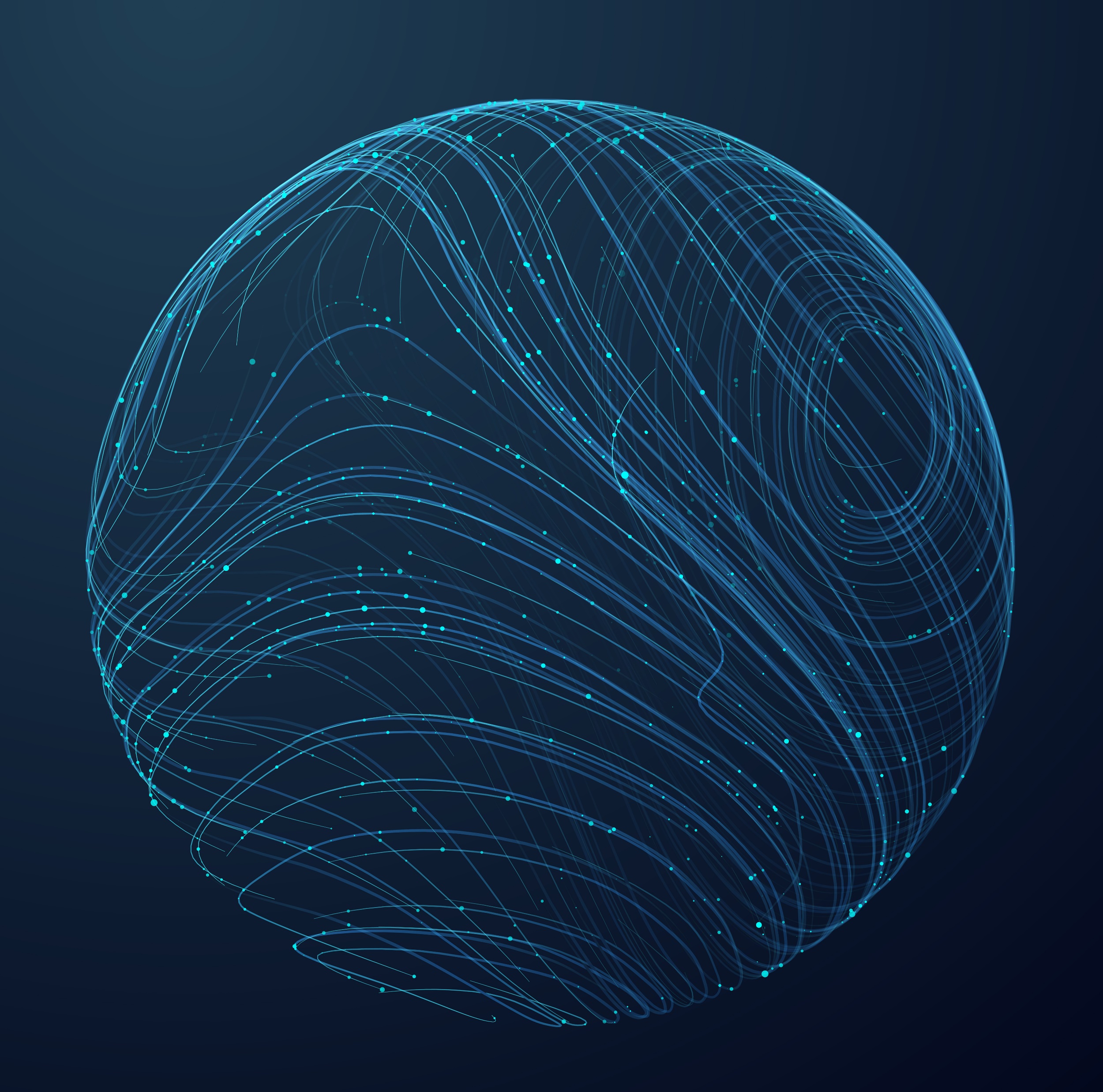 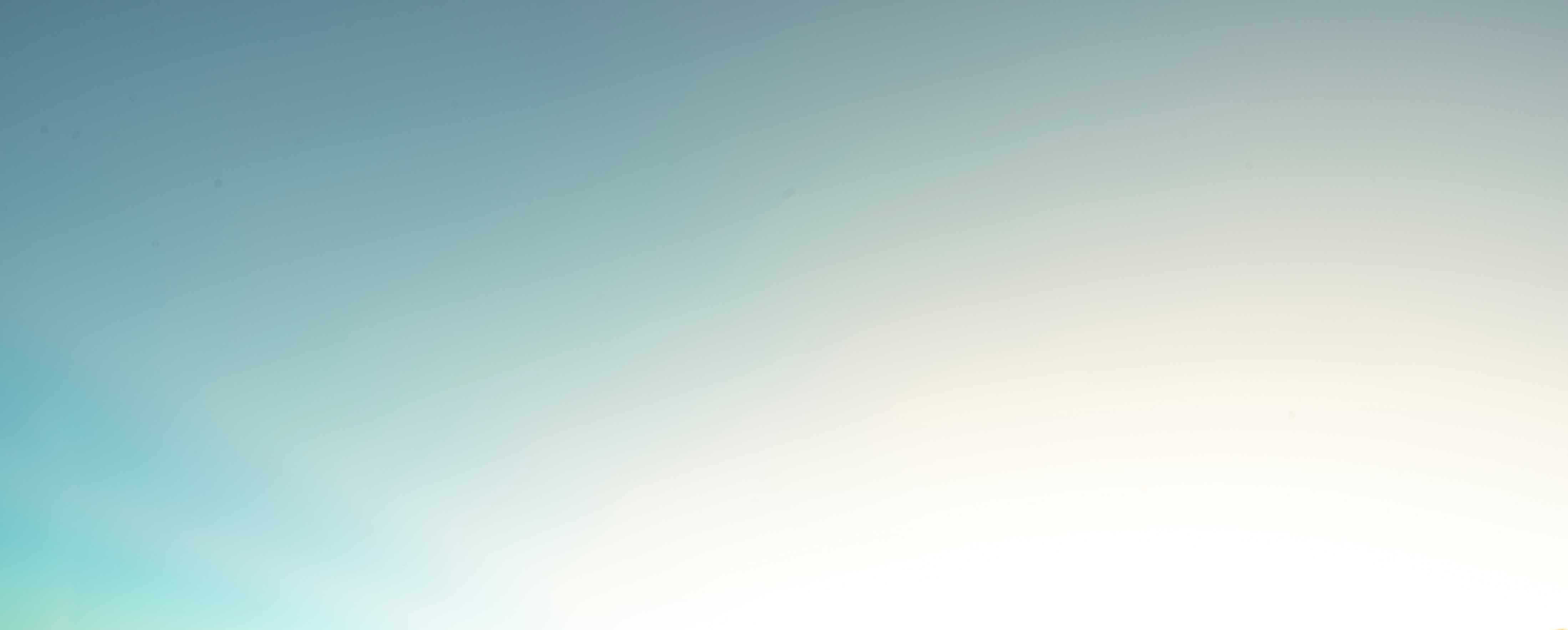 CareerSource Suncoast
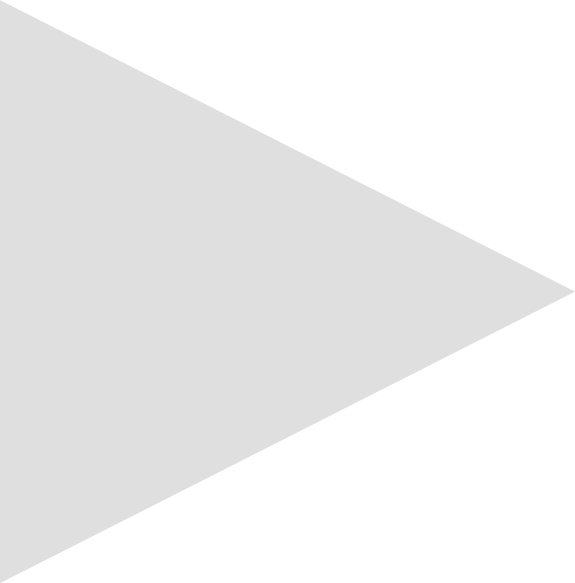 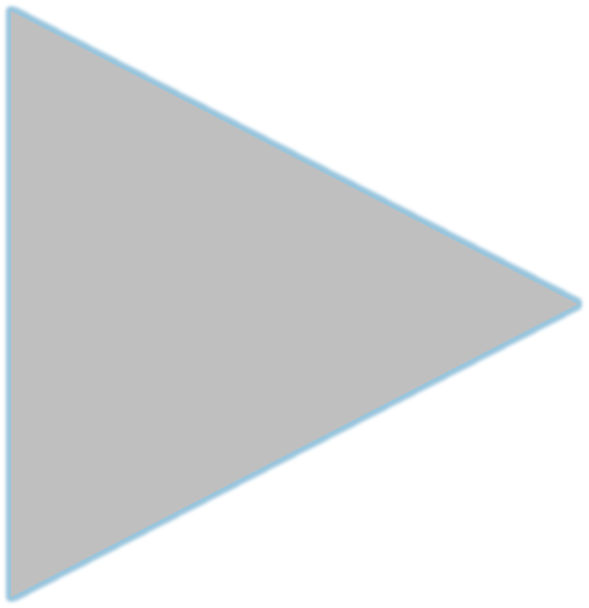 Manatee
Sarasota
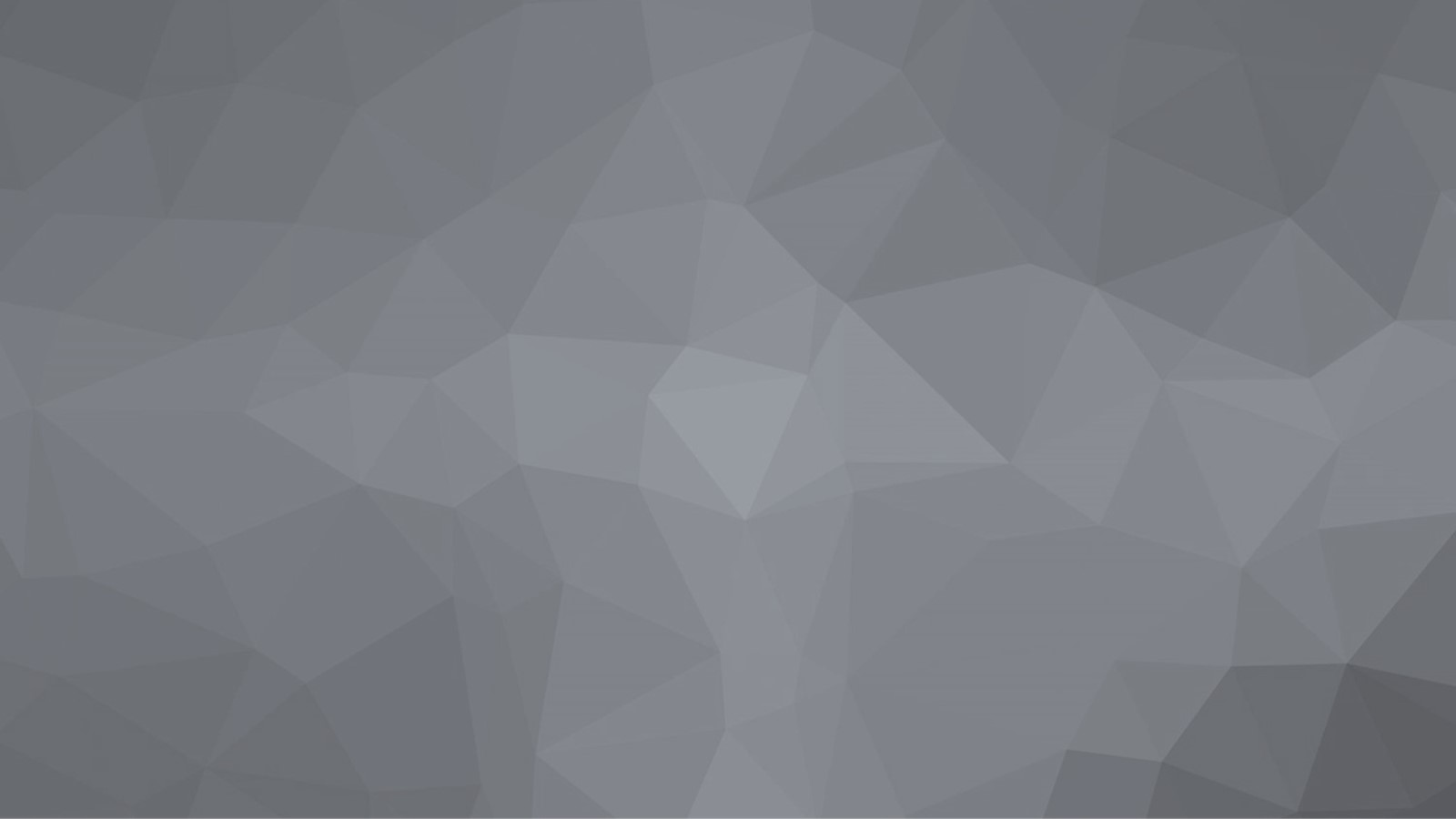 CareerSource Suncoast’s RAP Journey
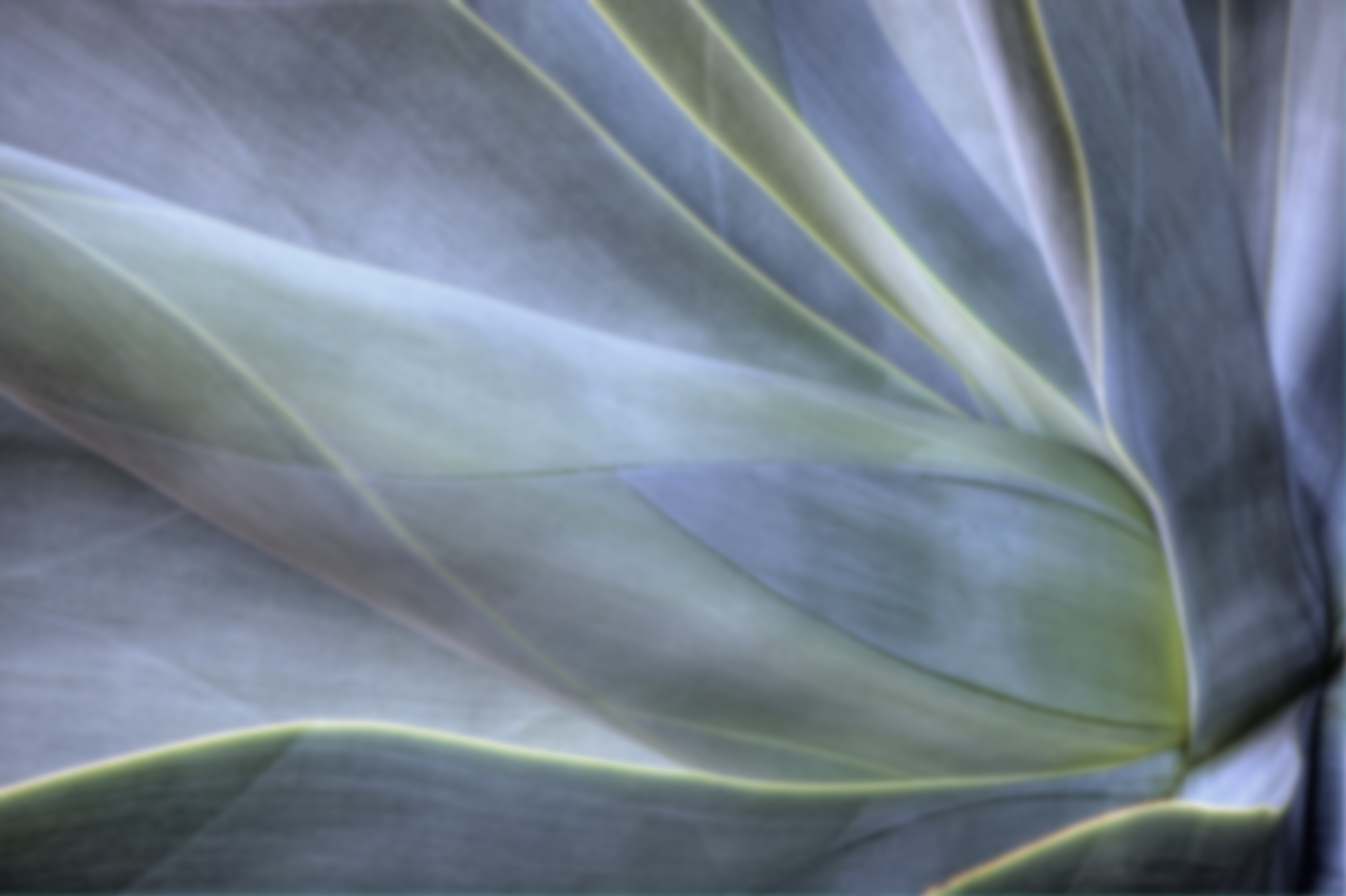 CareerSource Suncoast (CSS)RAP Sponsorship
1st Florida LWDB to Sponsor a Registered Youth Pre-Apprenticeship (2000-2012)
1st Florida LWDB to Sponsor a Registered Apprenticeship (2018 – current)
Jobs For the Future - assisted with development of RAP Standards
CSS Sponsorship - 8 occupations/5 employers
2022 – 2024 CSS has had 5 Florida Manufacturer Apprentice of the Year Recipients through two of our engaged employers
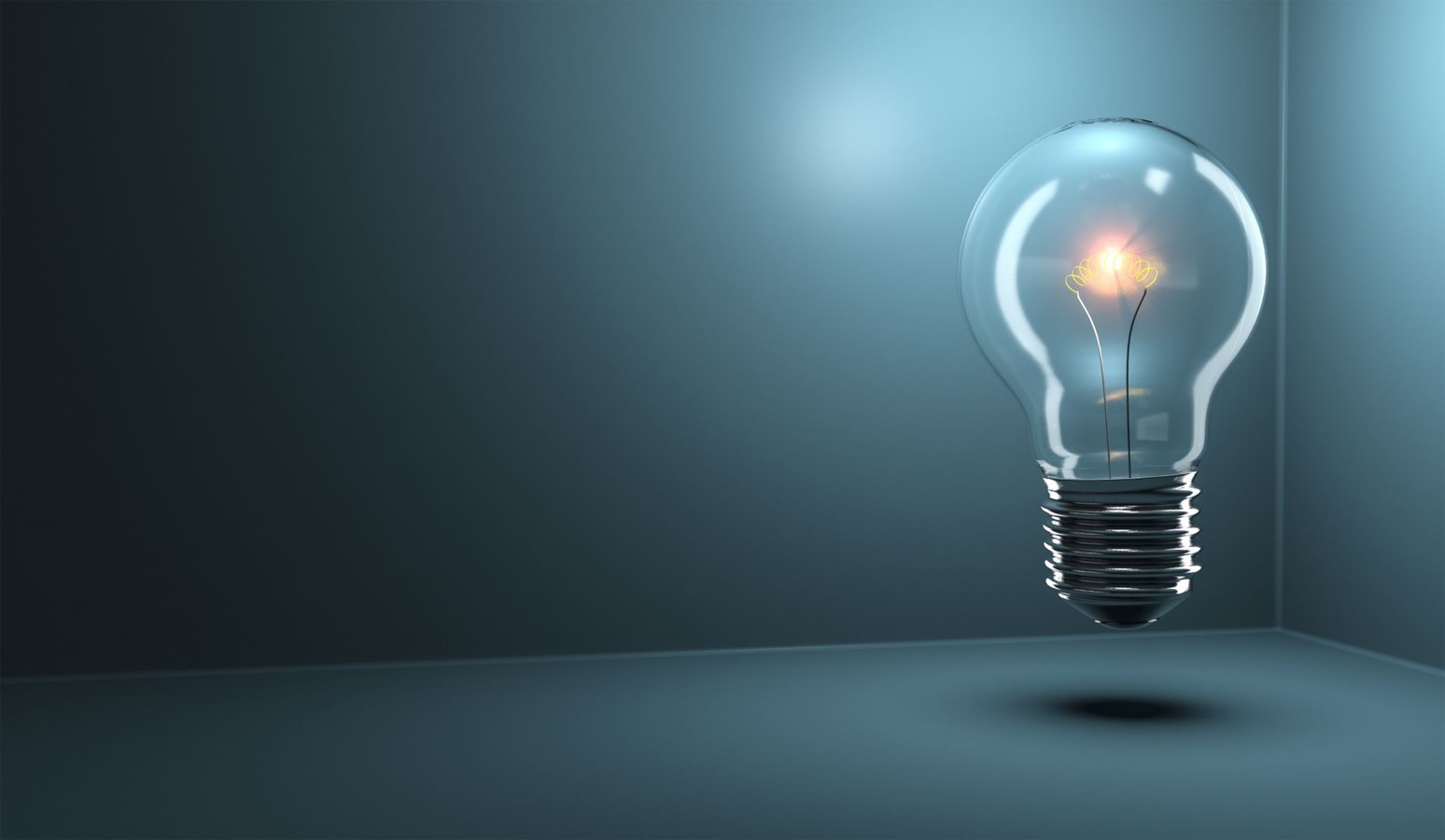 CareerSource Suncoast (CSS)
RAP Sponsorship
Employers & Occupations - 
PGT Innovations
Tool and Die (4/2018)  
Industrial Maintenance Mechanic (5/2023)
Teakdecking Systems 
Additive Manufacturing Technician (7/2023)
Project Manager (7/2023)
Industrial Production Supervisor (7/2023)
Crown Linen 
Laundry-Machine Mechanic (4/2024) 
Gold Coast Eagle Distributing 
Merchandise Designer (12/2024)
Town of Longboat Key 
Building Codes/Official Administrator  (12/2024)
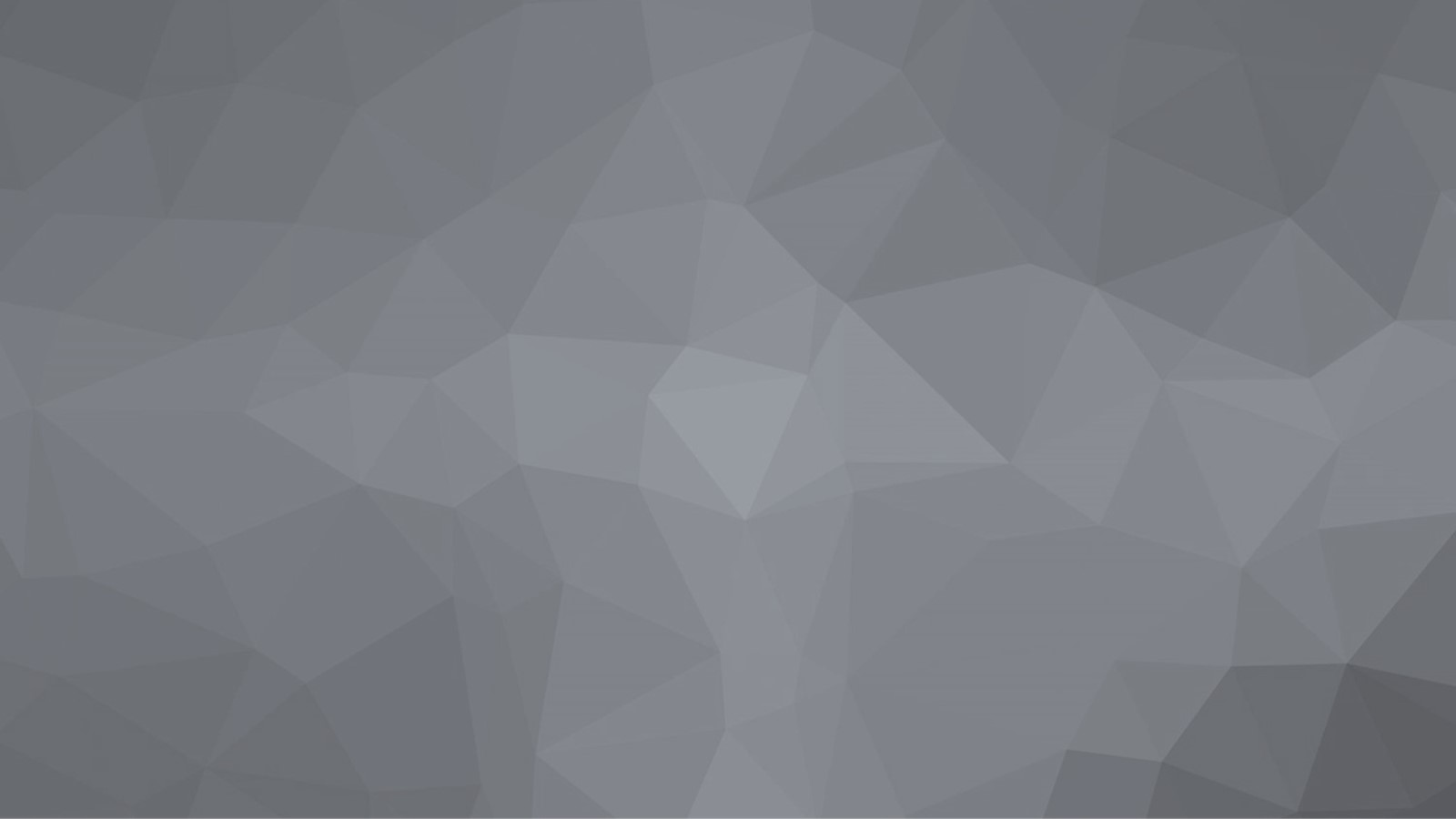 CareerSource Suncoast (CSS)
Increase RAPs
Early Learning Coalition of Sarasota County Apprenticeship Program, GNJ (10/2023)
Child Care Development Specialist (10/2023)
Child Care Development Specialist (Adult) Pre-Apprenticeship (10/2023)
Manatee Technical College Registered Apprenticeship Program, GNJ (12/2023)
Child Care Development Specialist (12/2023)
Child Care Development Specialist (Adult) Pre-Apprenticeship (4/2024)
Pharmacist Assistant (12/2024)
Humane Society of Manatee County Apprenticeship Program, INJ (9/2024)
Bayside Pet Resort & Spa, Inc. Apprenticeship Program, GNJ (9/2024)
Laser RITE Business Services Apprenticeship Program, INJ (9/2024)
SAK Enterprises Apprenticeship Program, INJ (11/2024)
NCN Electric Apprenticeship Program INJ (12/2024)
[Speaker Notes: Increase RAP Efforts:
CSS Apprenticeship Navigator (AN) collaborated with the above employers to assist in the development of their own RAPs and Pre-Apprenticeships programs in our area.
From 7/1/24 to 2/28/25 - Statewide - 46 new RAPs were created, 23 were facilitated by the states ANs and 8 were developed by the CSS AN and approved by FLDOE 
Programs in the Pipeline: 
Registered Youth Pre-Apprenticeship
Manatee County School District, Maintenance and Repair Workers General
Registered Apprenticeship
Goodwill Manasota, Retail Operations Specialist
King Plastic, Industrial Maintenance Mechanic]
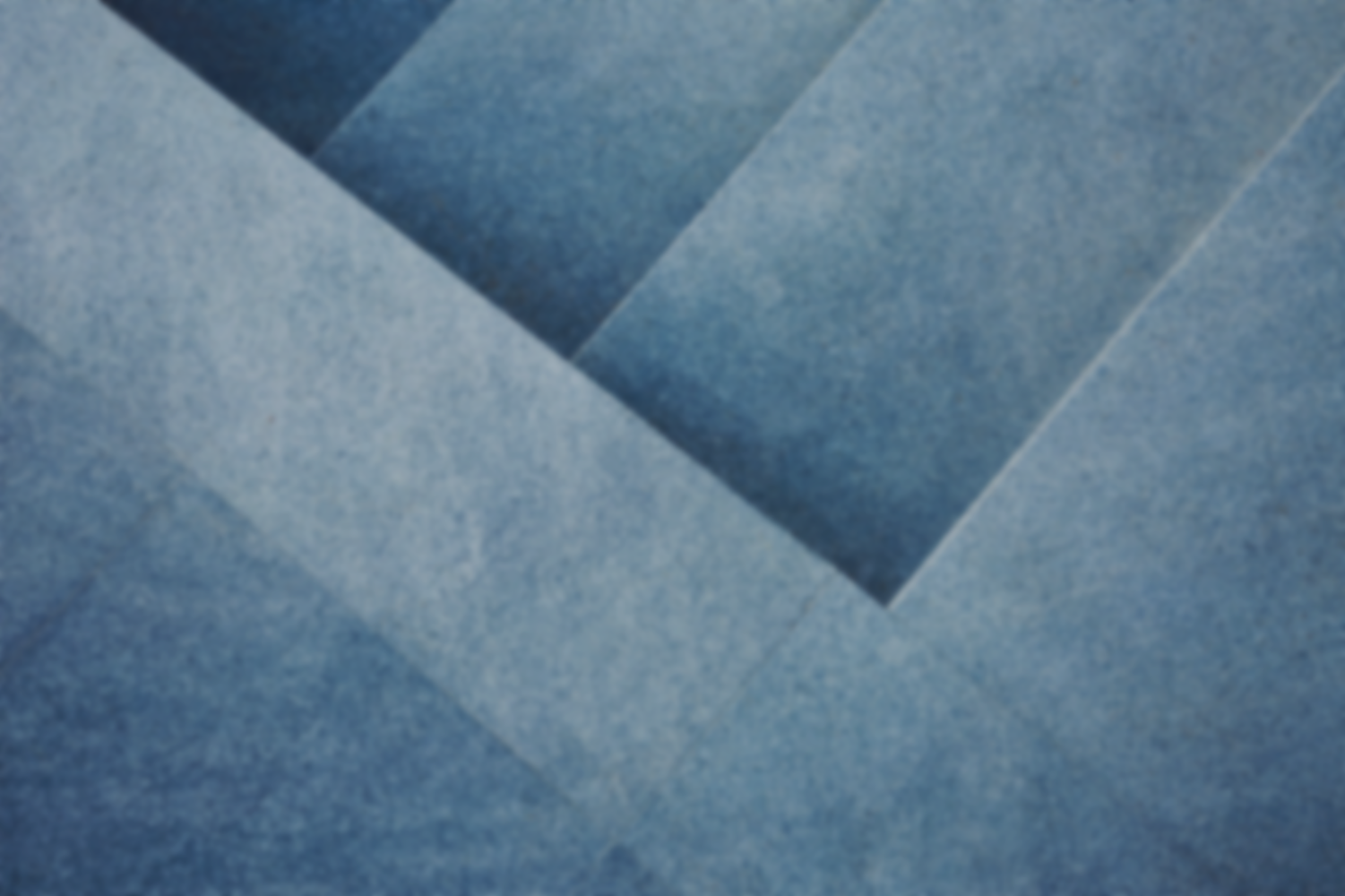 CareerSource Suncoast
USDOL Intermediary Collaboration
Industry Experts - connect area employers, Associations, and other stakeholders to assist development and expansion of RAPs
Facilitate Apprenticeship Accelerator events
5 events held since 6/2023
Webinars & Trainings
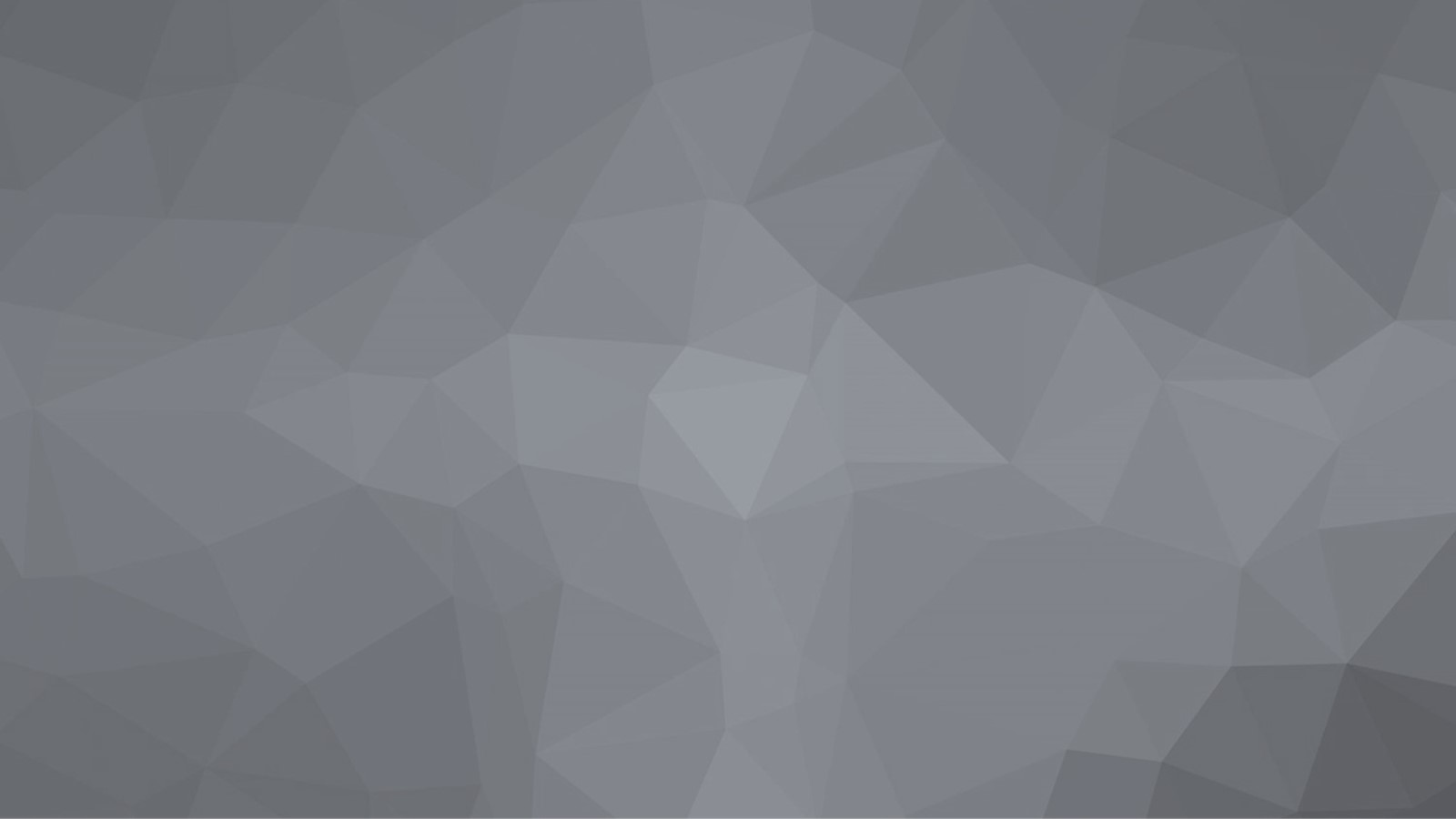 CareerSource Suncoast (CSS)
Engagement of Post-Secondary Institutions 

Collaborated on the development of Manatee Technical College’s (MTC) first RAP
Childcare Development Specialist and registered Pre-Apprenticeship program
Assisted in development of Standards with MTC -Pharmacy Technician with Manatee Memorial Hospital
Regularly connects area employers to post-secondary institutions for Related Technical Instruction
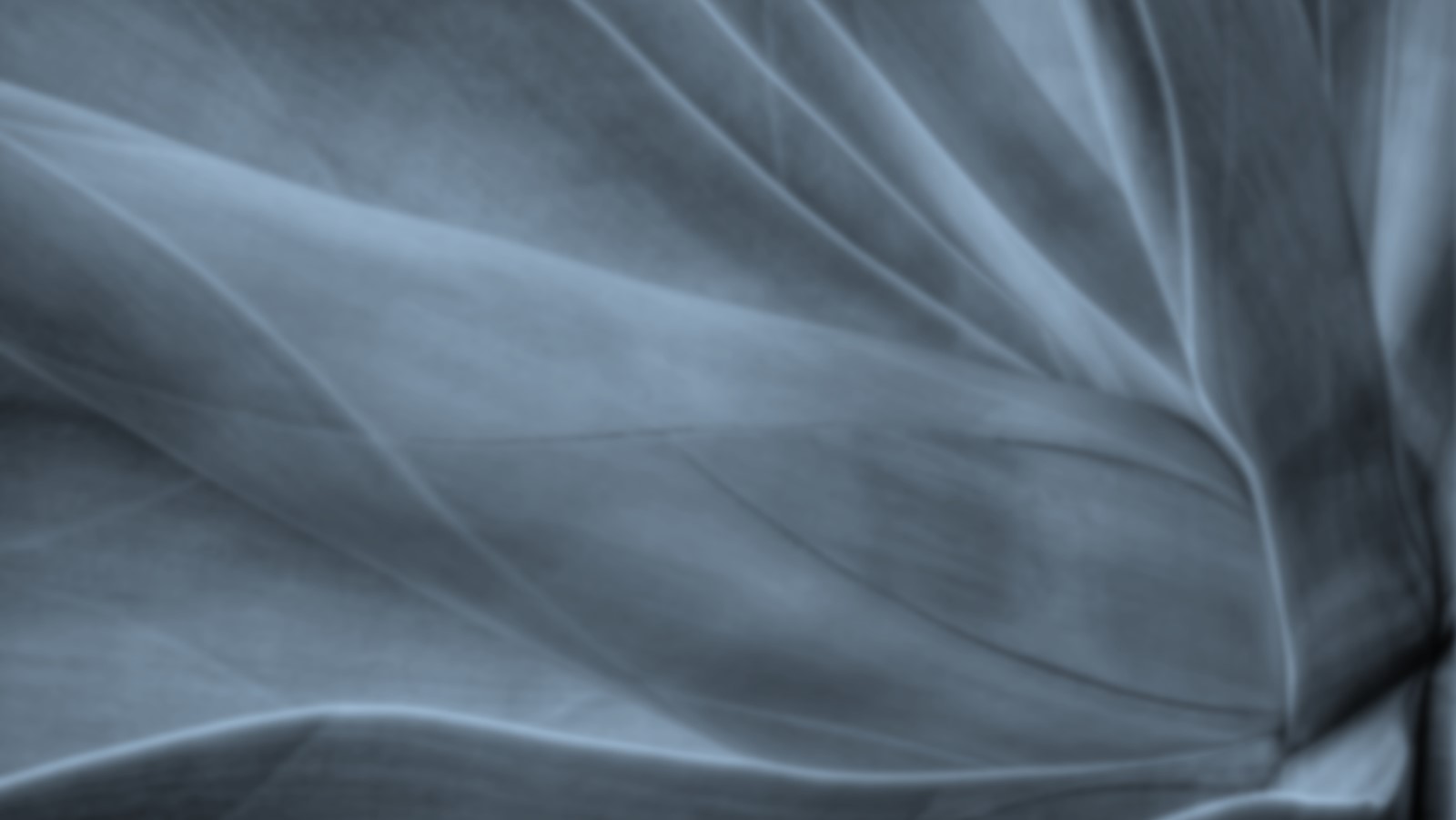 CareerSource Suncoast
Funded 41 apprentices for related instruction and on-the-job training in the past 3 program years
Assists registered apprentices with financial wellness training & support services 
(private local grant)
Funding for Apprentices
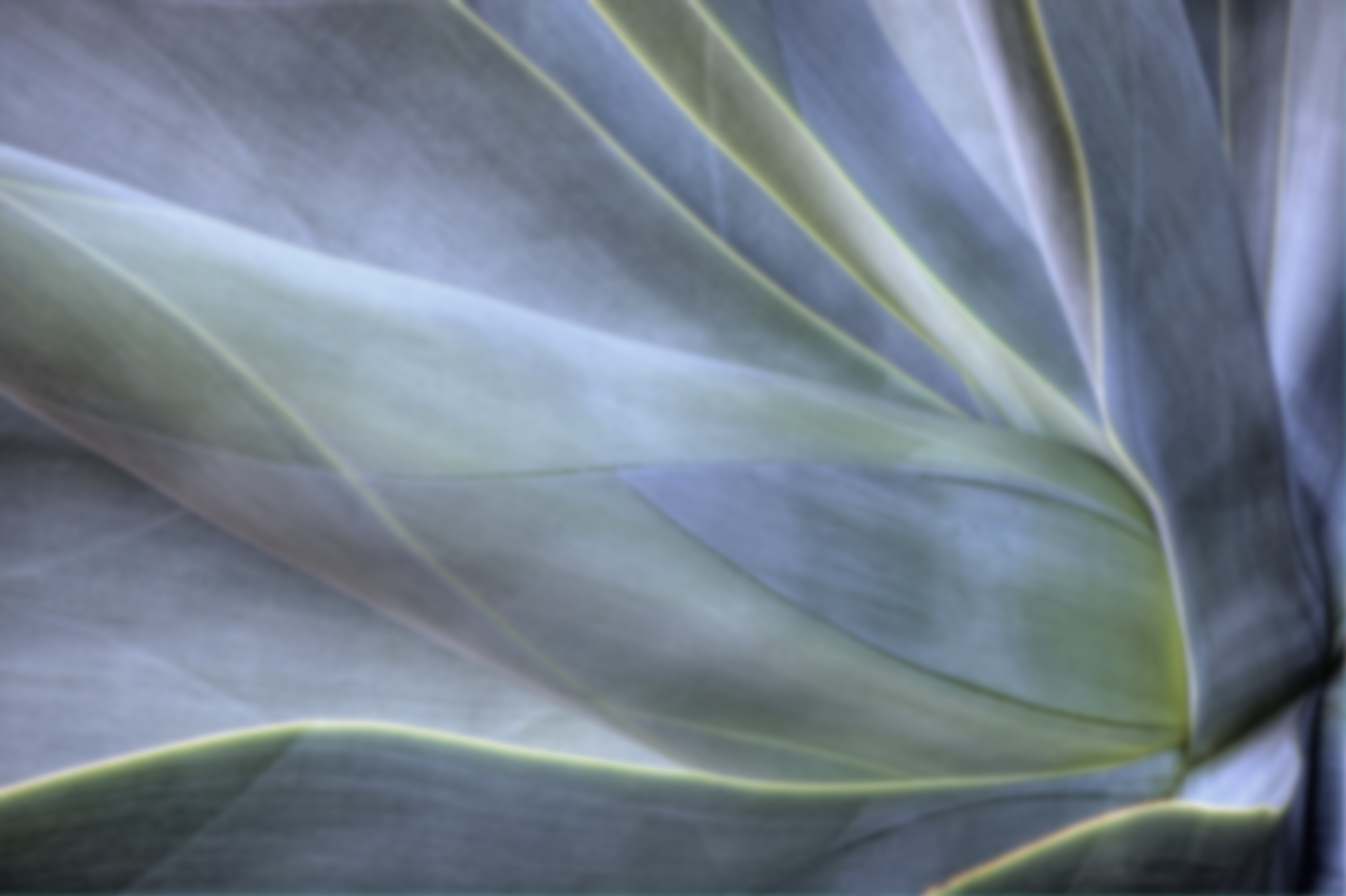 CareerSource Suncoast“Apprenticeship in a WIOA World”
Focus on Apprenticeships
Hurdles/Challenges
Outcomes Driven
Spread the Word
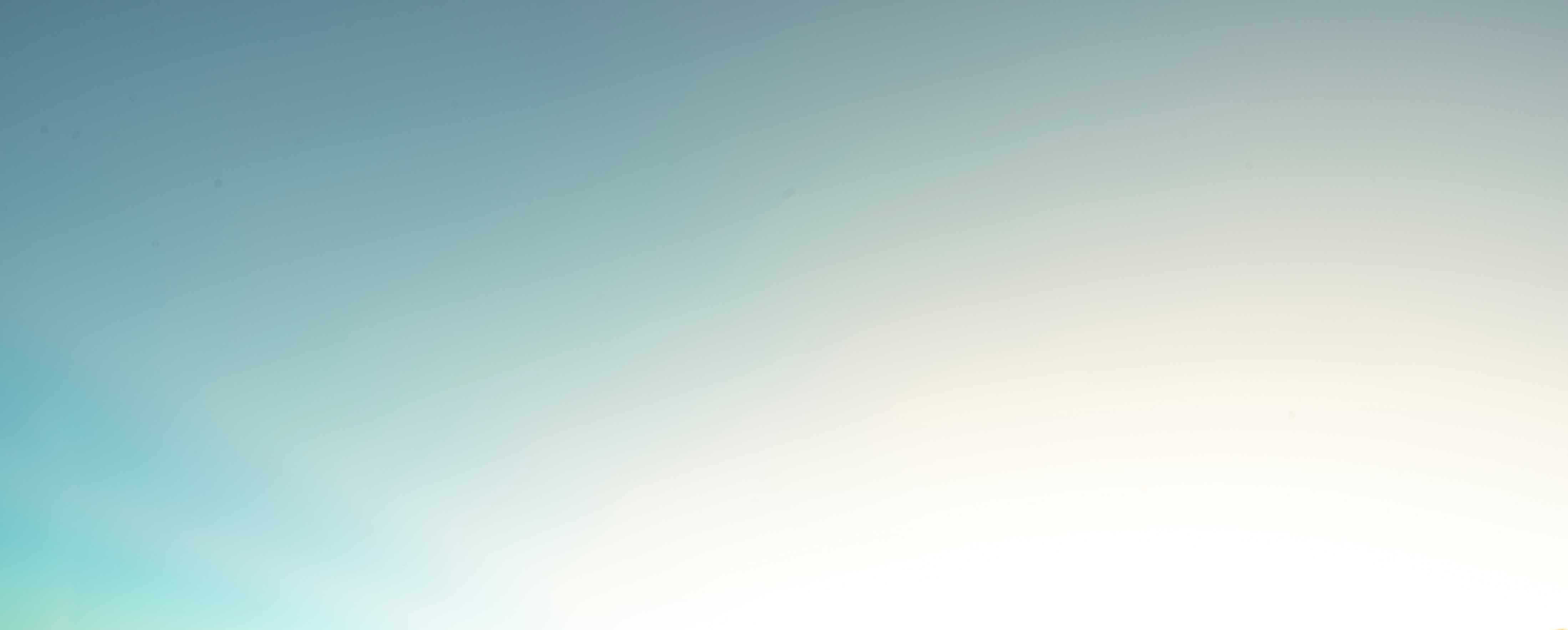 Focus on Apprenticeships

Prioritize Apprenticeship Programs within the organization
Apprentice Navigator – acts as a specialist on RAPs, assisting businesses in starting, expanding, or linking to existing RAPs
Collaborates internally to ensure staff understand RAPs and how WIOA can aid them through current services
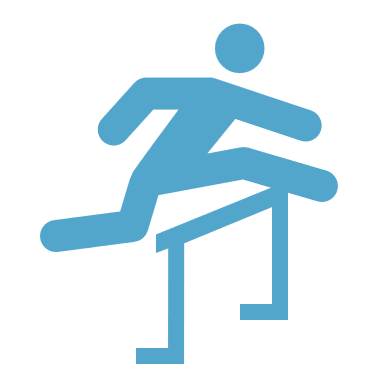 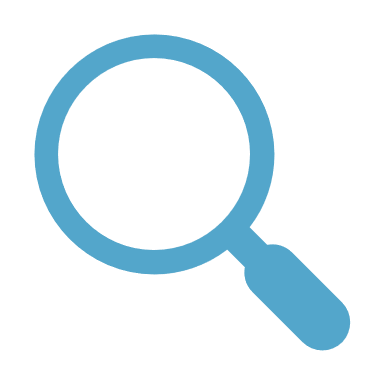 How We Do It?
Hurdles/Challenges
Update LWDB WIOA policies, procedures and forms
Below Self-Sufficiency Definition
Umbrella OJT contracts
ETPL forms 
Staff training & development
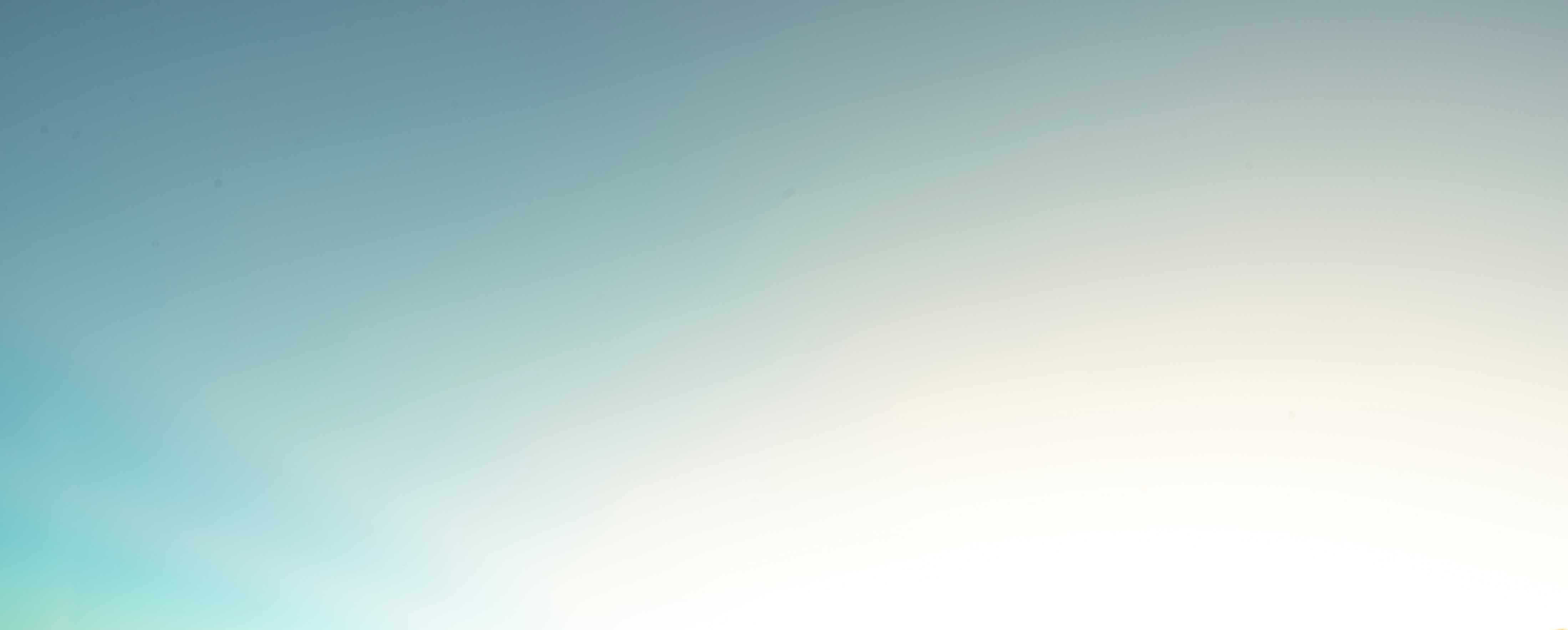 Outcomes Driven
Record good, and consistent data (MIS)
Locate itinerant credentials within the RAP Standards
Utilize demand/targeted occupations when possible
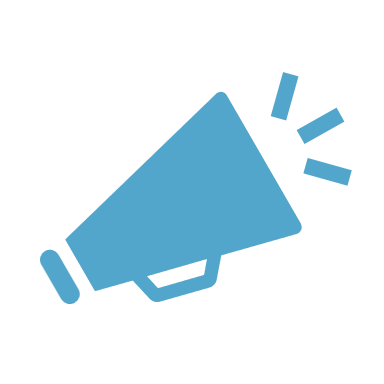 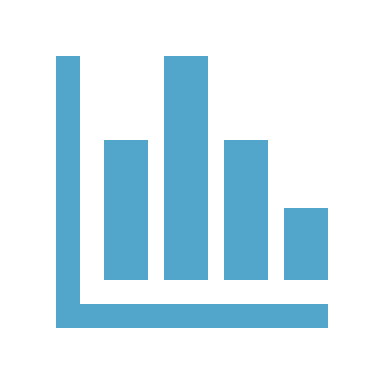 How We Do It? 1
Spread the Word 
Apprenticeship Accelerators/Lunch & Learn Events
Community engagement (ex. Economic Development Councils, Chambers of Commerce, Trade Associations, School Districts)
LWDB website/social media
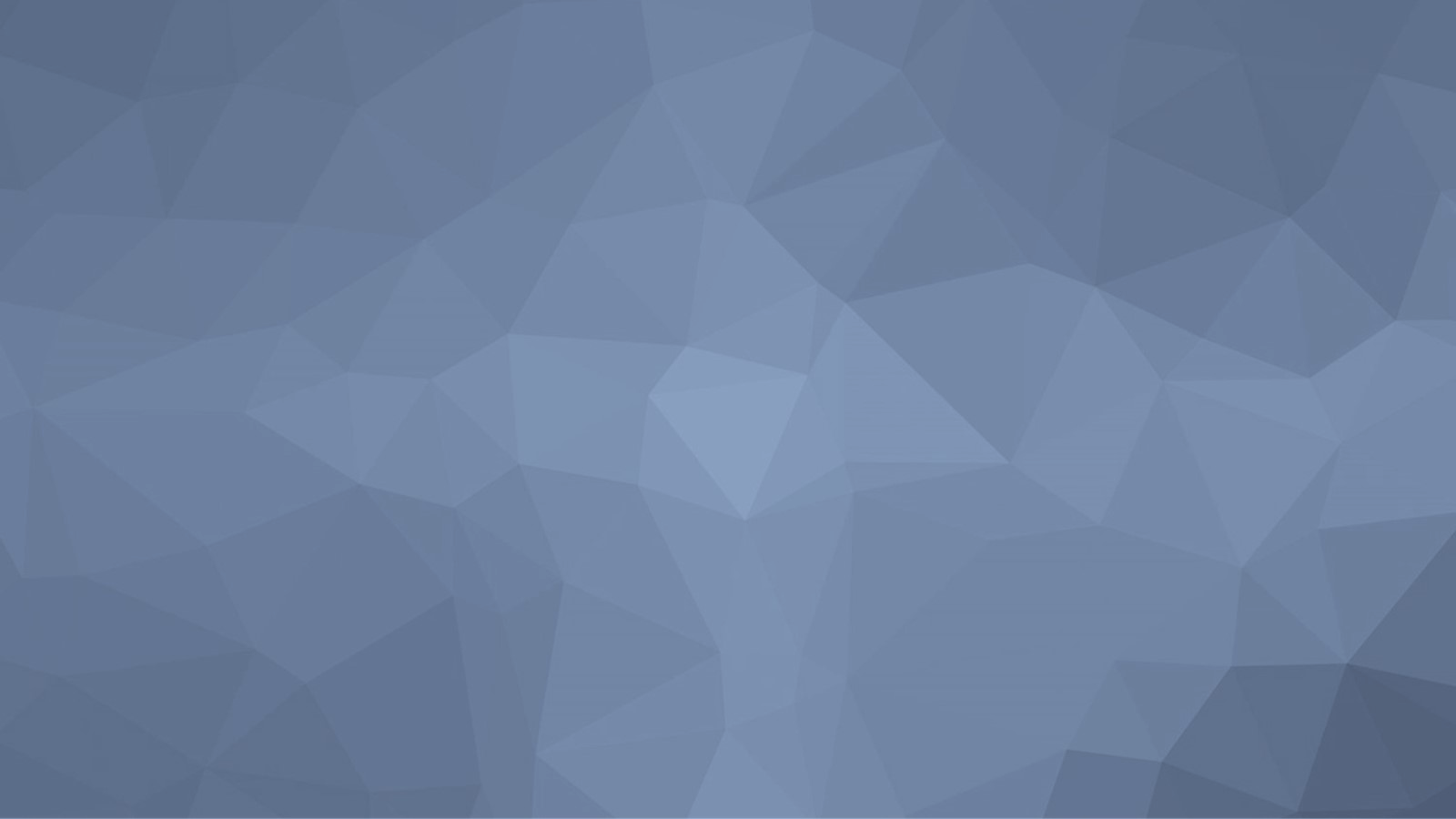 James Disbro
Senior Director, Regional Alignment & Programs Development
CareerSource Suncoast

Email: jdisbro@careersourcesc.com
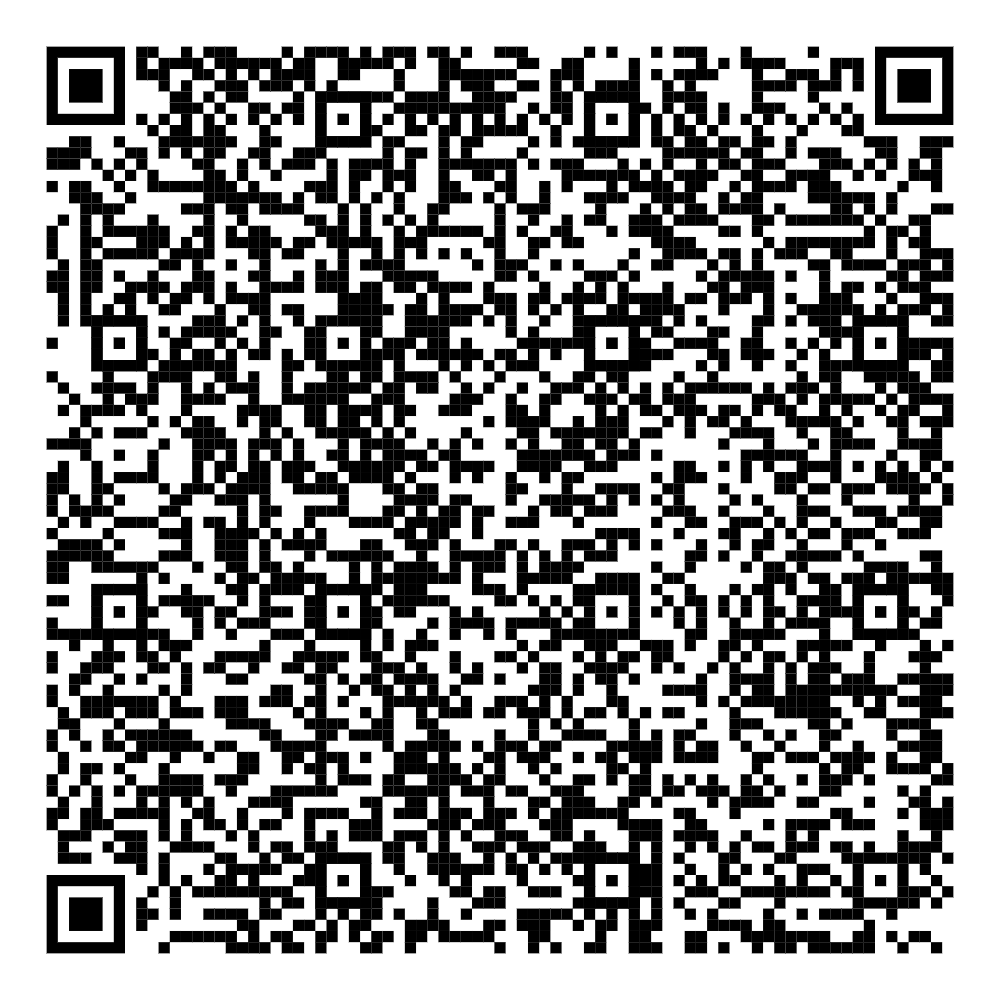 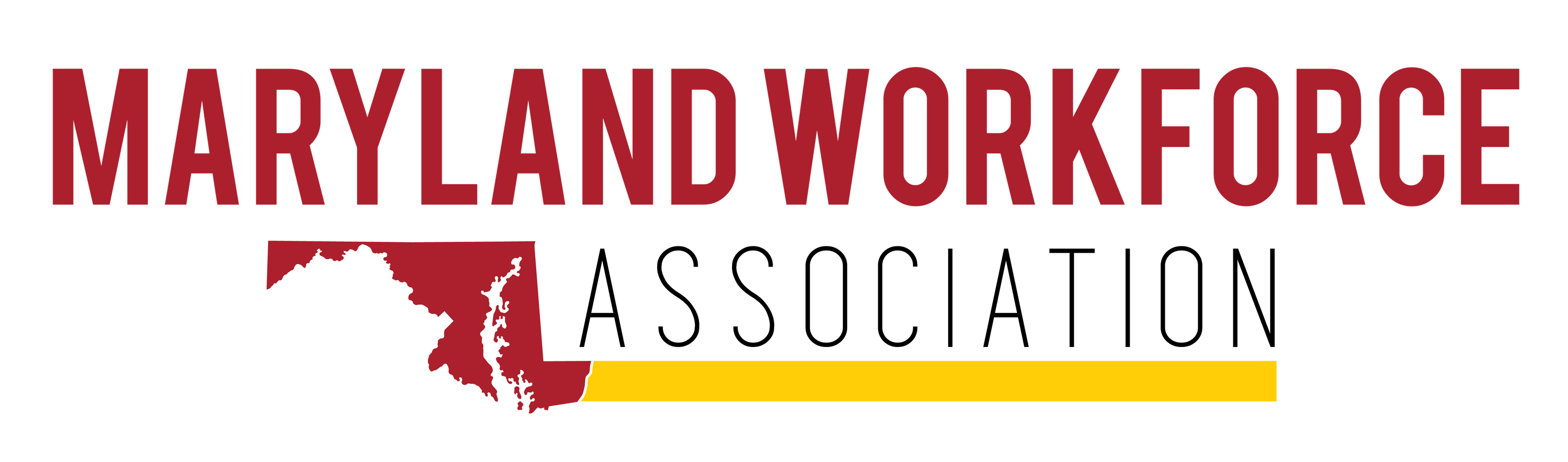 Maryland's Local Workforce Systems & Their Approach to Registered Apprenticeship Growth in Communities
Maryland's Registered Apprenticeship Approach
Expansion of Registered Apprenticeship Programs
Collaborative Partnerships
Apprenticeship-Friendly Policies
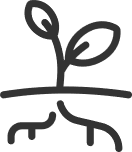 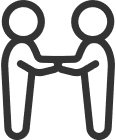 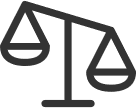 The state has fostered strong partnerships with employers, industry associations, and educational institutions to develop and promote RA programs that meet local workforce needs.
Maryland has actively expanded its Registered Apprenticeship (RA) programs across various industries, including manufacturing, healthcare, and information technology.
Maryland has implemented policies and initiatives that make it easier for employers to establish and maintain RA programs, such as tax credits and funding opportunities.
Through its comprehensive approach to Registered Apprenticeship programs, Maryland is positioning itself as a leader in workforce development and preparing its residents for the jobs of the future.
Challenges in Implementing Registered Apprenticeship
Lack of Employer Awareness
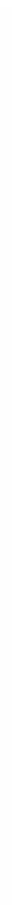 Funding Constraints
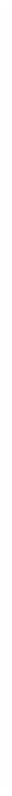 Many employers are unfamiliar with the benefits and process of Registered Apprenticeship programs.
Securing adequate funding to support the development and implementation of RA programs.
Navigating Regulatory Requirements
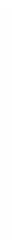 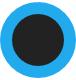 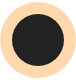 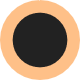 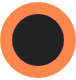 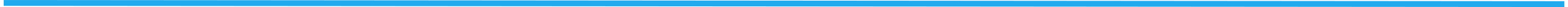 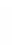 Misalignment of Training Programs
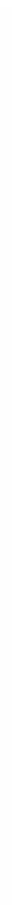 Complexities in navigating the regulatory requirements and approval process for Registered Apprenticeship programs.
Workforce systems often do not align with the structured approach of Registered Apprenticeship.
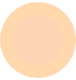 39
Maryland's Local Workforce Boards & RA Strategy
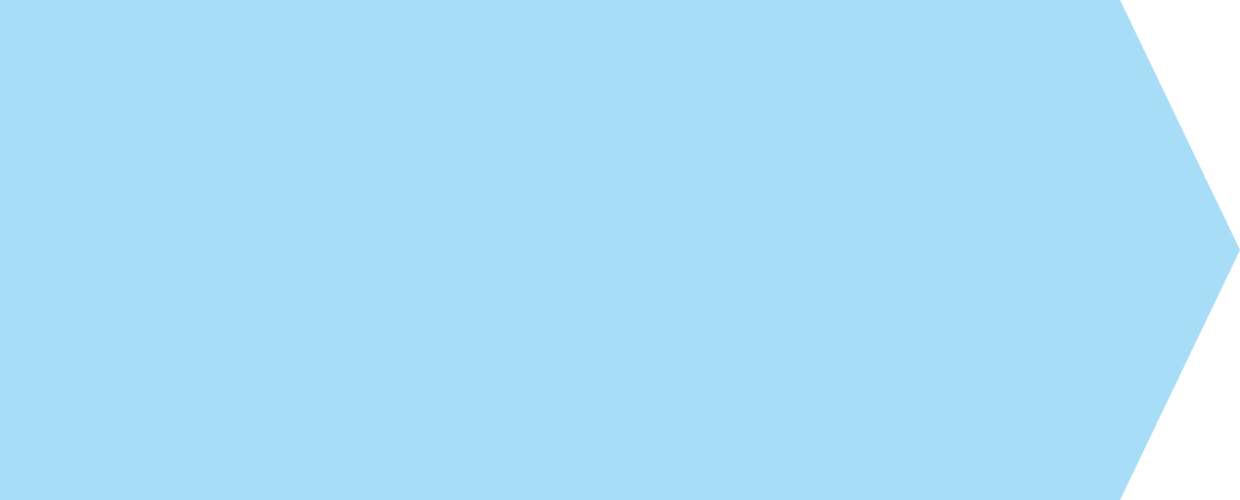 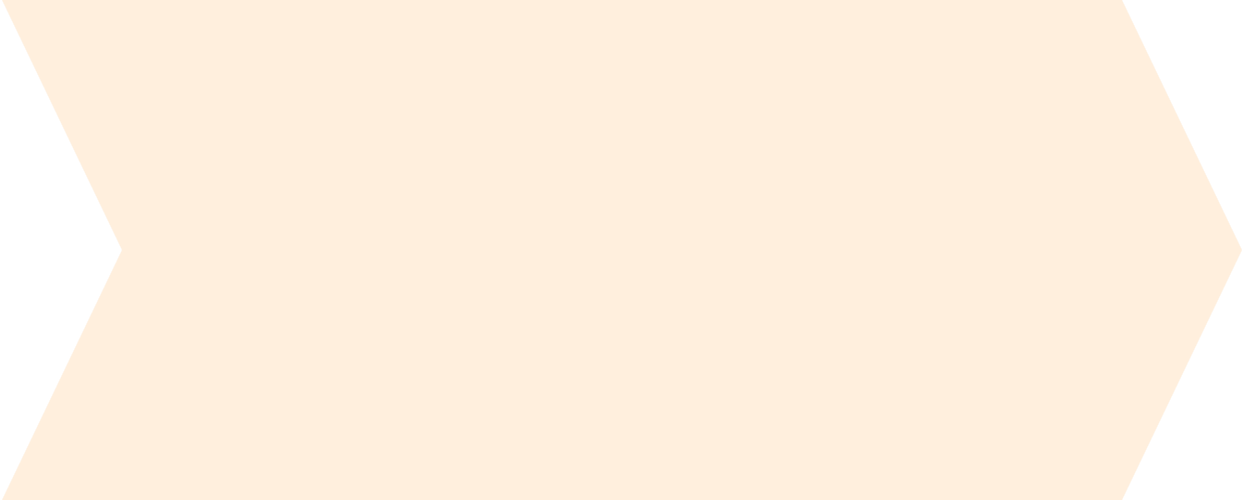 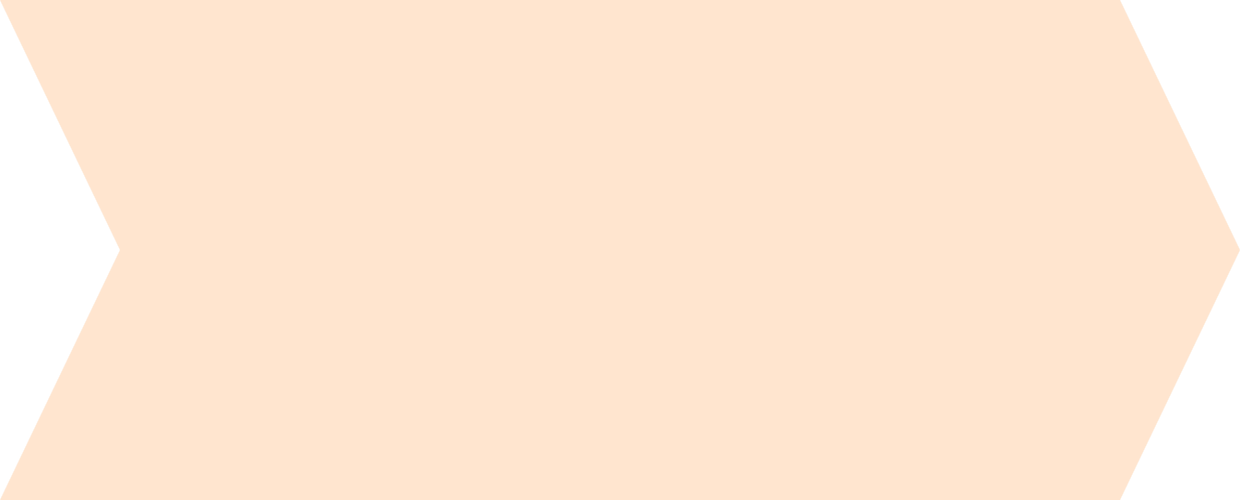 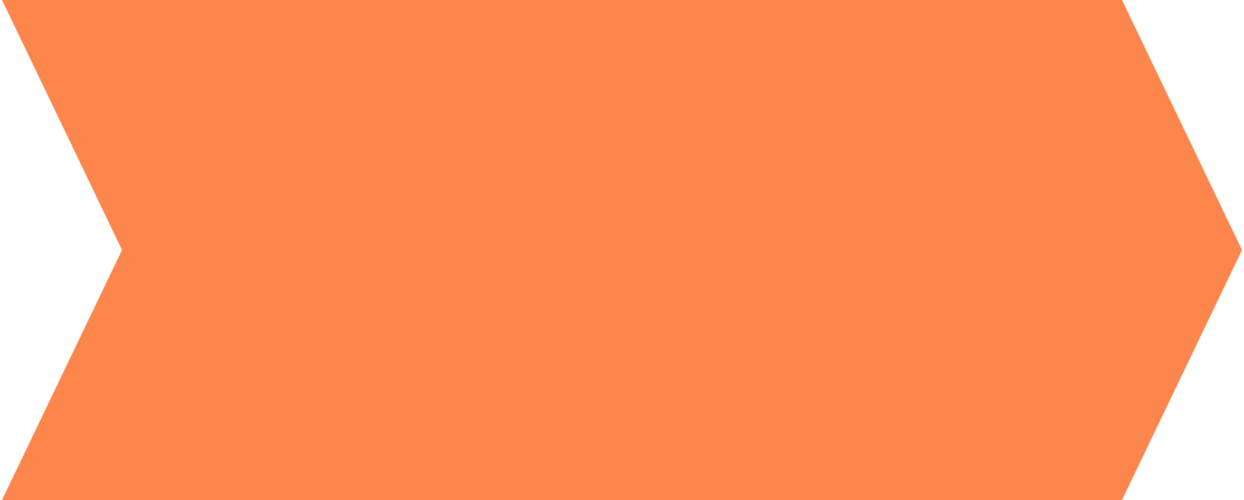 Apprenticeship Intermediaries
Professional Development
Awareness and Outreach
Financial Incentives
Apprenticeship Intermediaries are to convene and educate on apprenticeship opportunities. Local workforce boards are by their very nature convening bodies. So, why can't local workforce boards serve in this capacity rather than reinvent the wheel?
Investing in staff - both management and the frontlines - on understanding apprenticeship opportunities is key. Working with Safal, the Maryland Workforce Association has hosted trainings, and is planning to do the same this year.
Local workforce boards are working with MD Labor to expand awareness and to promote the benefits of Registered Apprenticeship programs to employers, industry associations, and job seekers. This includes targeted marketing initiatives, industry-specific information sessions, and partnerships with educational institutions and community organizations.
Local workforce boards were awarded $77 million in ARPA funding - many used that to incentivize apprenticeship growth in their communities. State funding passed this session of the Maryland General Assembly (the RAISE Act) will allow local workforce boards and their partners to build on the learning we have gathered from the use of flexible funding.
Registered Apprenticeship Success Stories
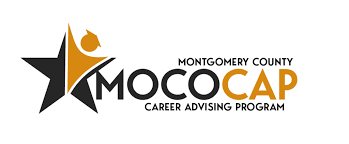 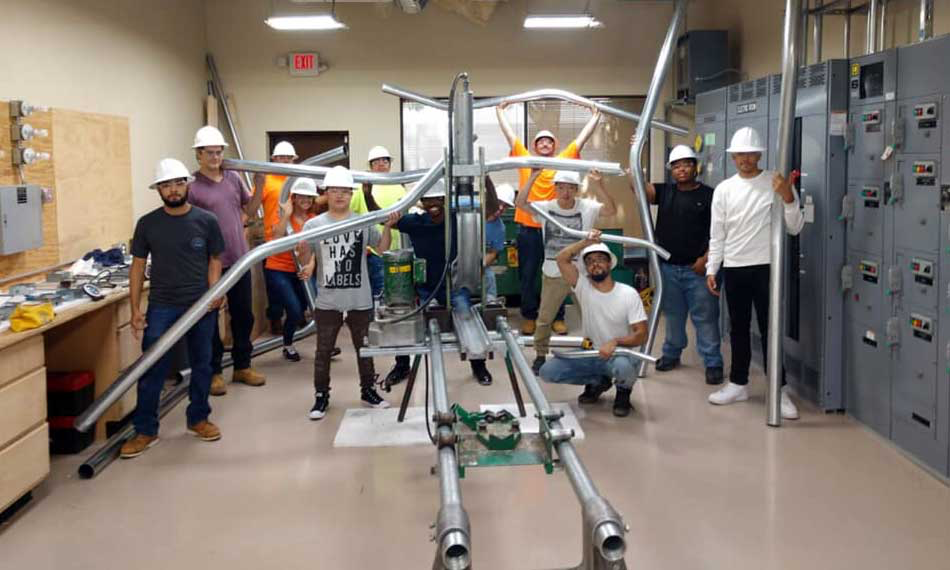 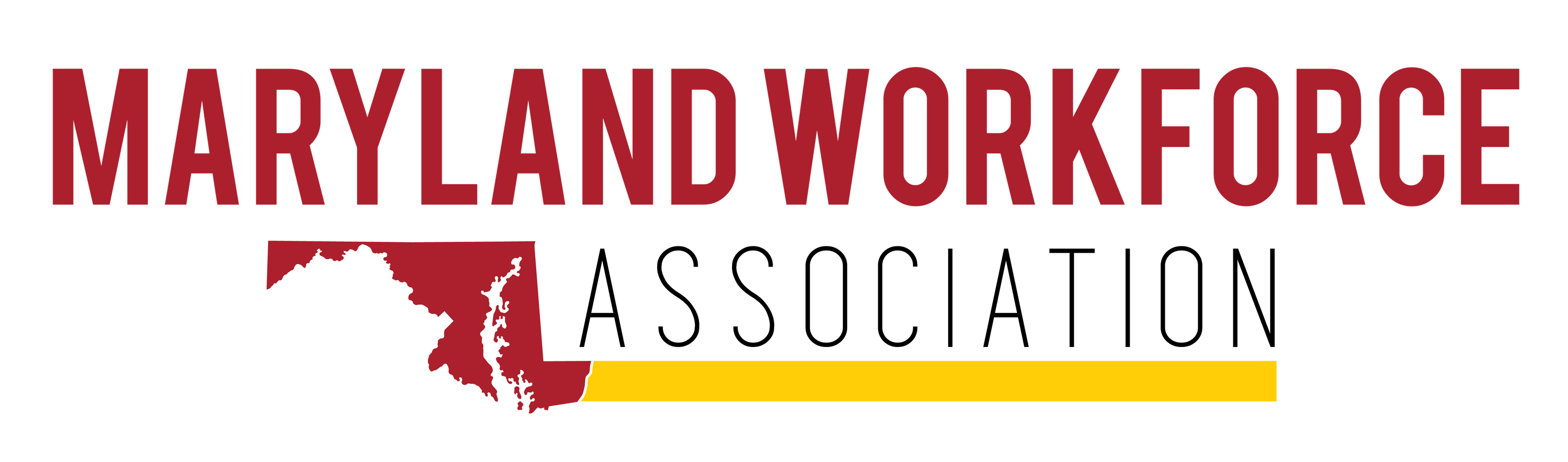 WorkSource Montgomery Career Coach RA
Apprenticeship Hiring Events
MWA's SOC Analyst Apprenticeship
Many local workforce boards host apprenticeship-centric hiring events that are aligned with in-demand sectors in their communities.
The Maryland Workforce Association is working with BCR Cyber and the Maryland Association of Community Colleges in the development of a SOC Analyst apprenticeship. This is the first time where the association is standing in the role of a group, non-joint sponsor.
WSM registered Standards of Apprenticeship with the  USDOL’s Office of Apprenticeship and the Maryland Training and  Apprenticeship Council. When MoCo CAP Career Coaches complete the  program, they receive a certification from Montgomery College  and a Certificate of Journey-level status from the USDOL, a recognized,  portable national credential.
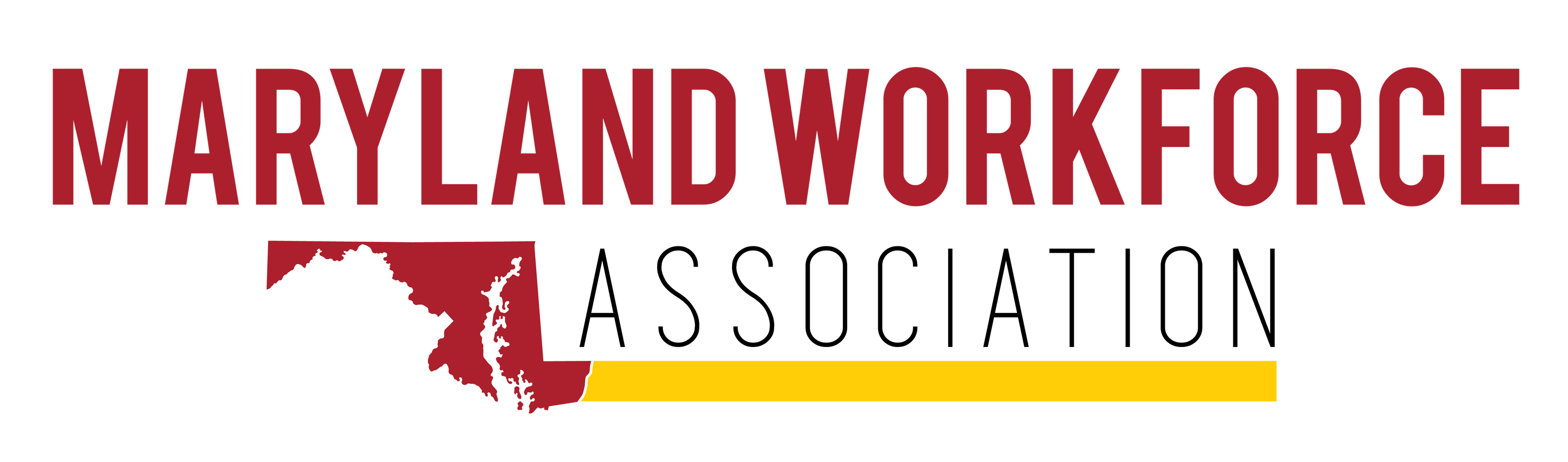 Brandon Butler

brandon@pinnaclestrategiesconsulting.com
Questions and Discussion
Become a Center Partner
Scan for Partner Form
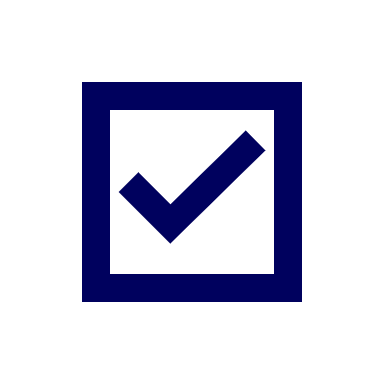 Receive no-cost expert services, including materials and support
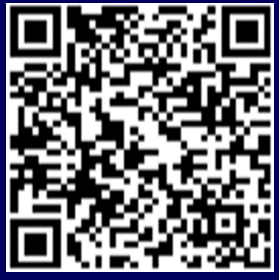 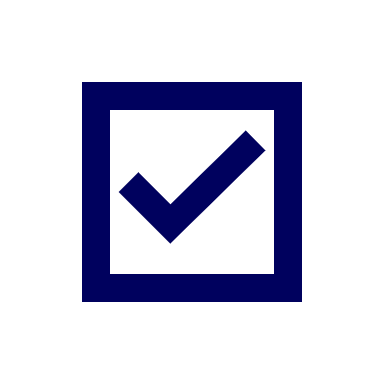 Network with potential partners nationwide
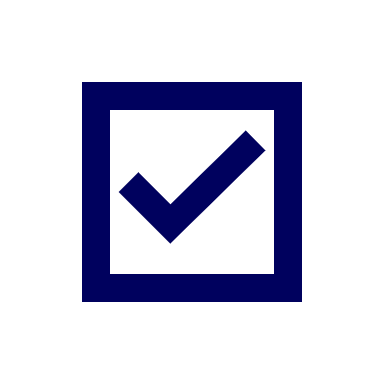 Be nationally recognized for your work
Safal Partners © 2025
Email us your questions at RA_COE@SafalPartners.com
For more information, visit: dolcoe.safalapps.com
Safal Partners © 2025